CC6202-1La Web de DatosPrimavera 2015Lecture 9: Linked Data
Aidan Hogan
aidhog@gmail.com
PREVIOUSLY …
First SPARQL (1.0)
Then SPARQL 1.1
(1) Data, (2) Rules/Ontologies, (3) Query
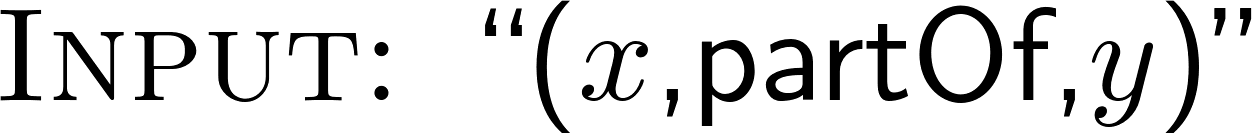 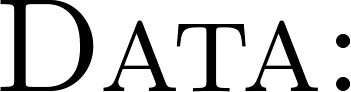 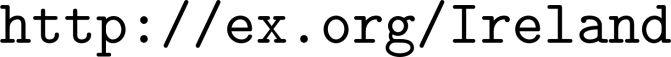 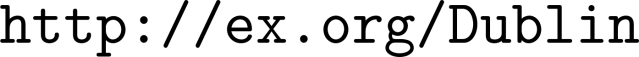 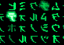 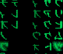 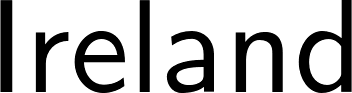 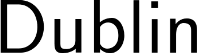 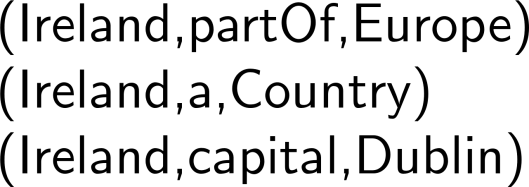 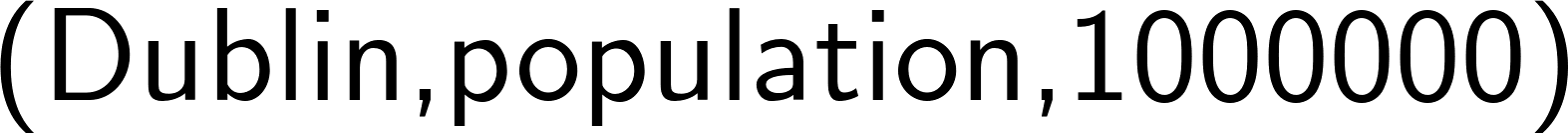 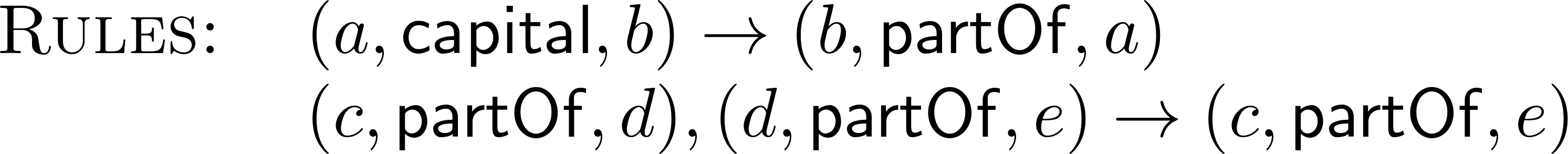 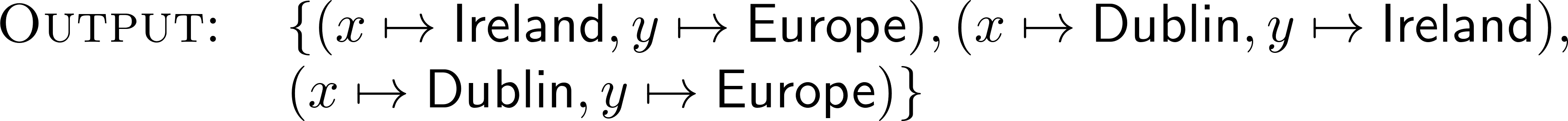 But we have not spoken much about …
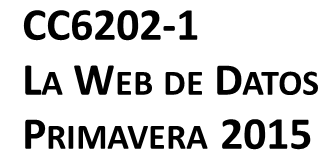 … how do we use RDF(S)/OWL/SPARQL 
to build a “Web of Data”?
We’ve gotten from here …
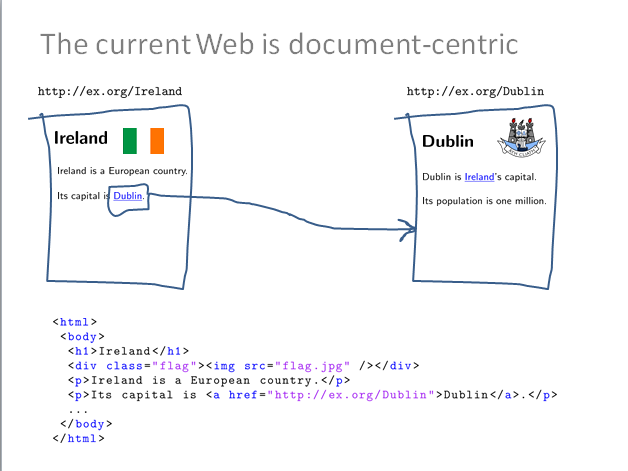 To here …
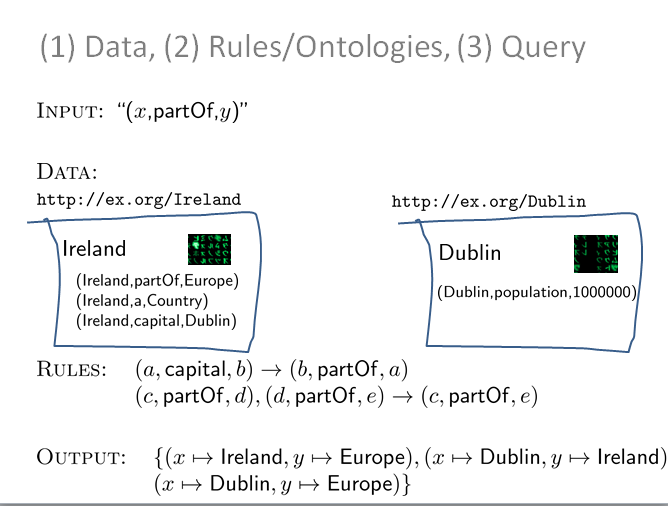 But what are we missing from here before we can have a “Web of Data”?
We need links!
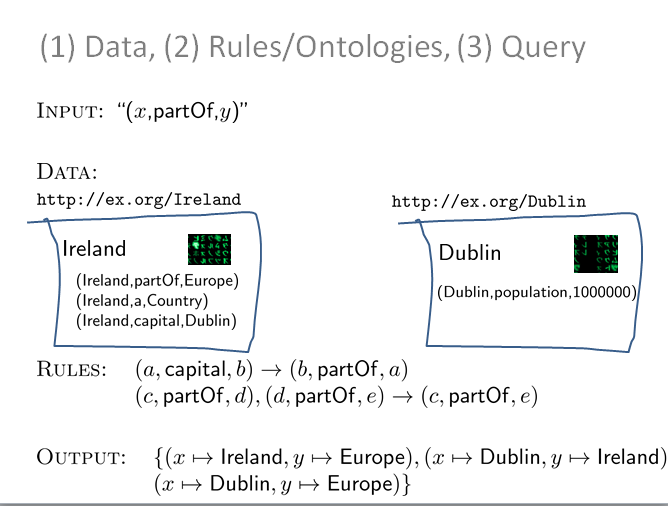 … can’t have a Web without links!
We need links!
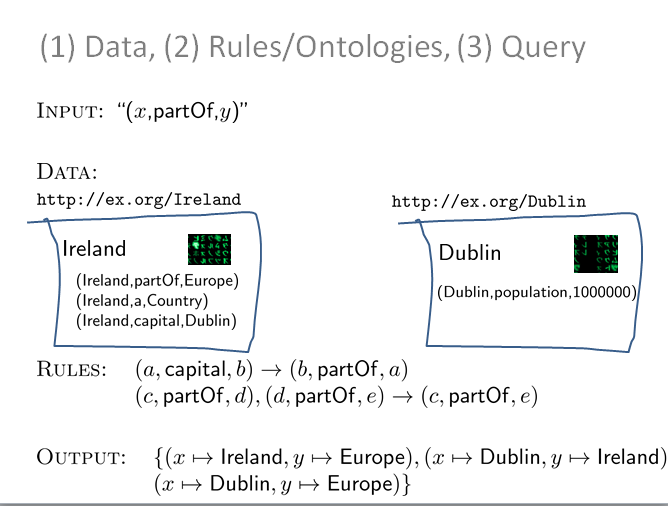 So how can we include links in this picture?
RDF filled with IRIs!
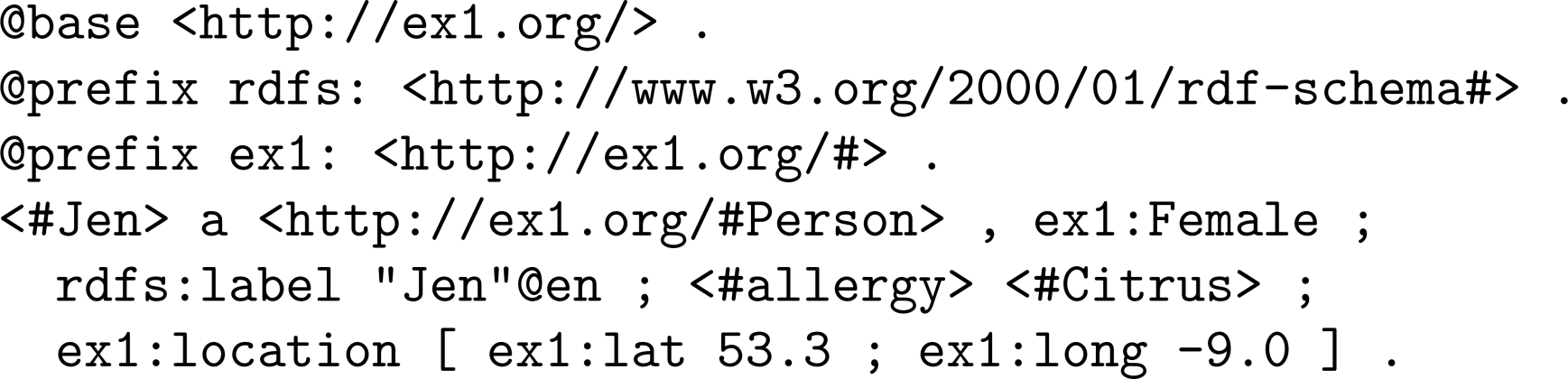 … any IRI could be a link!
We already saw this in Lab 1 …
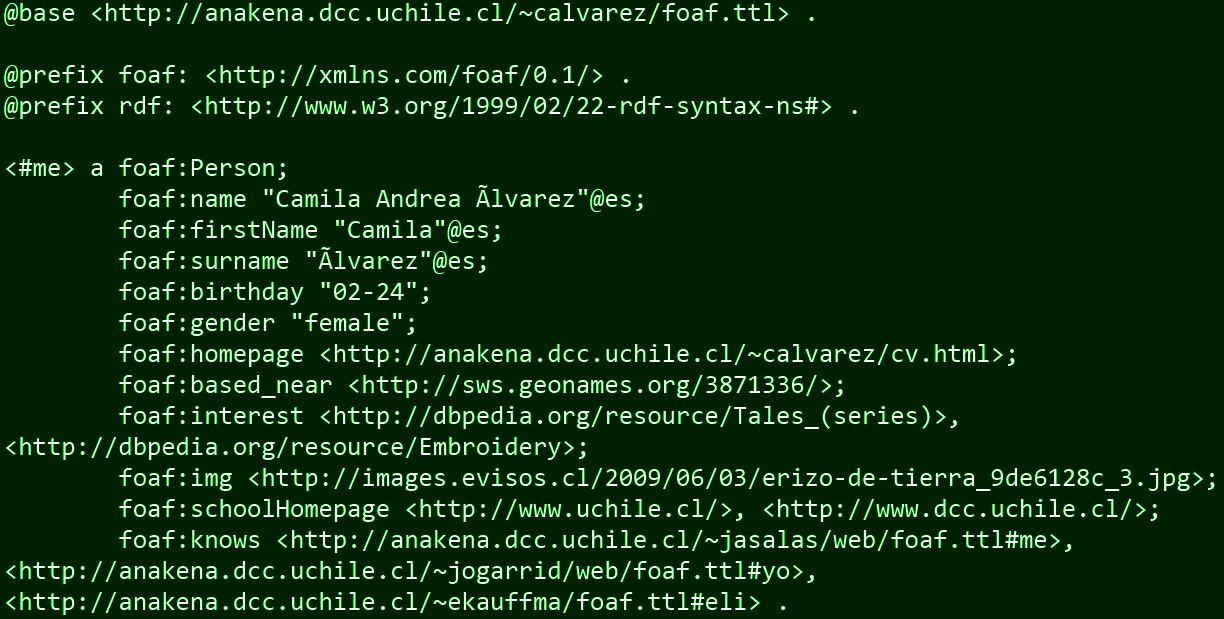 These link to other RDF documents …
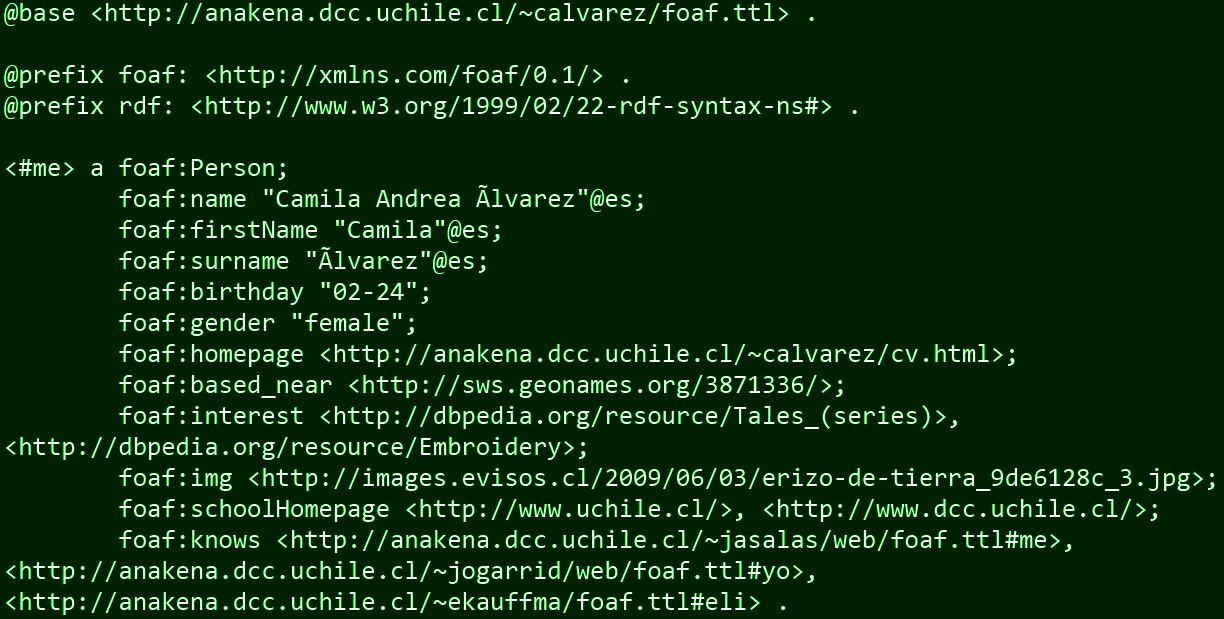 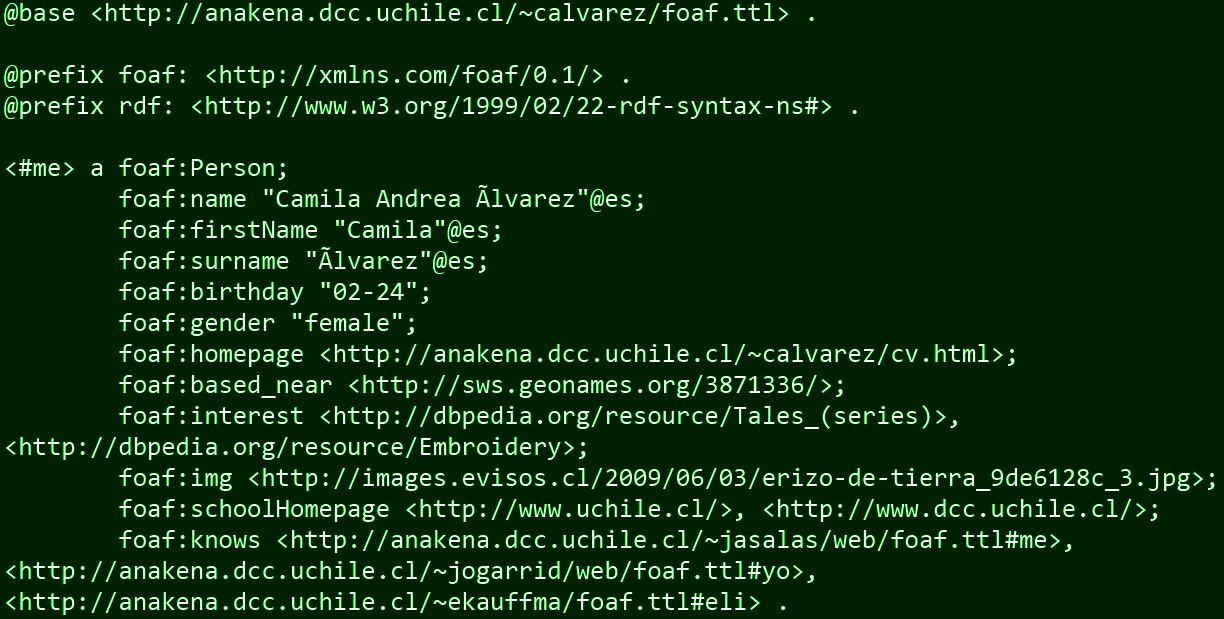 HTTP GET
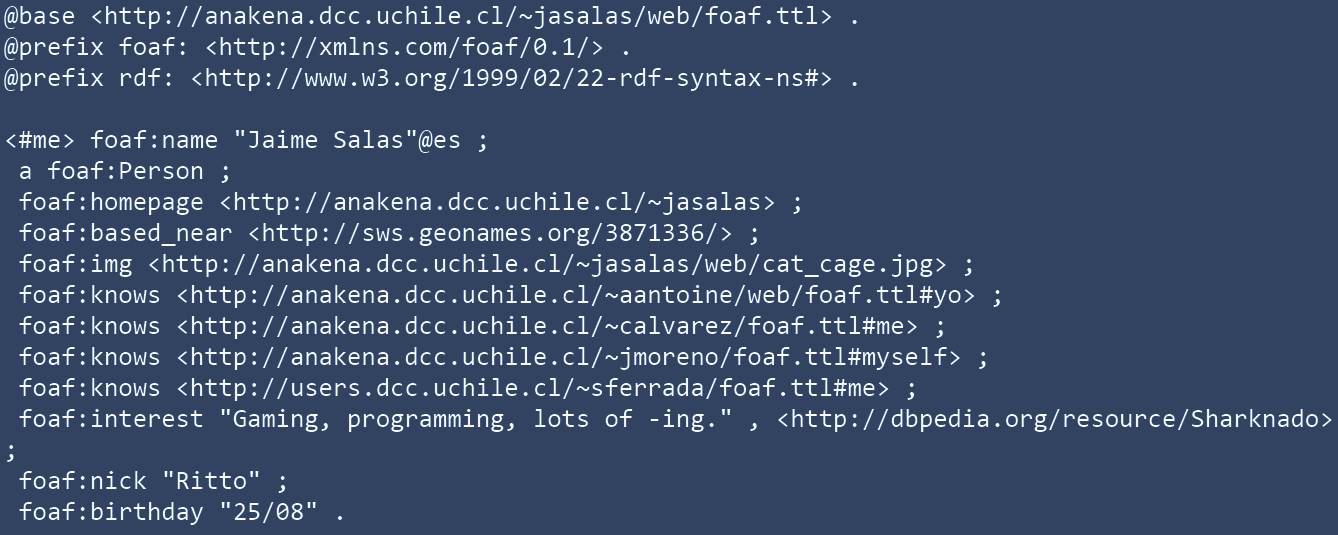 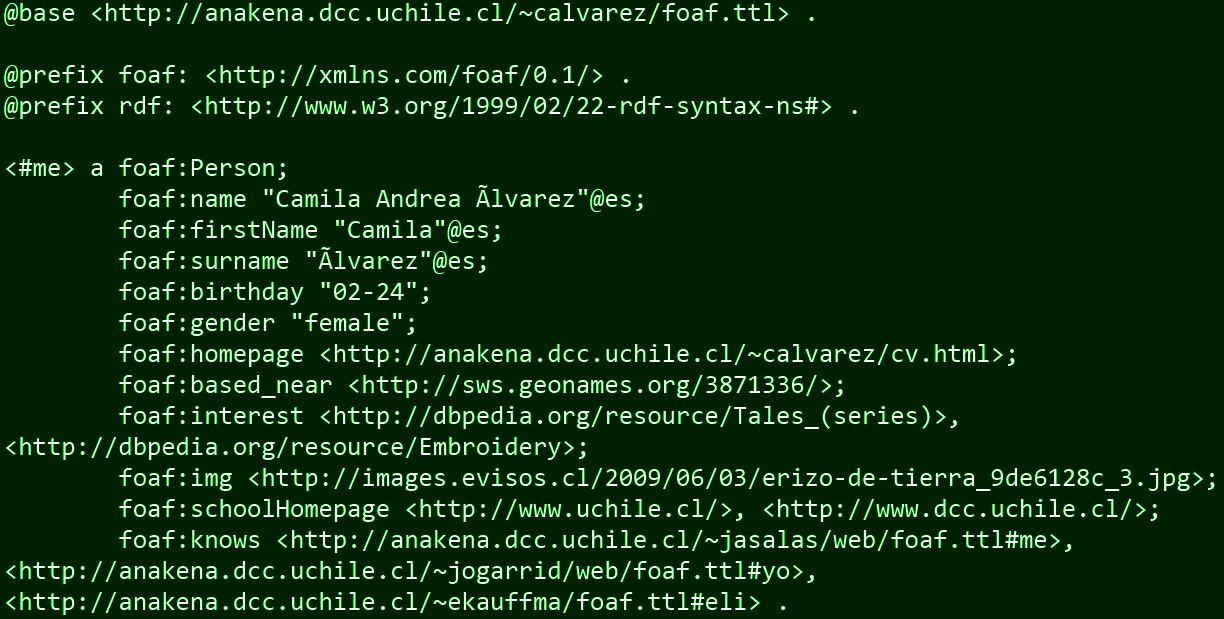 HTTP GET
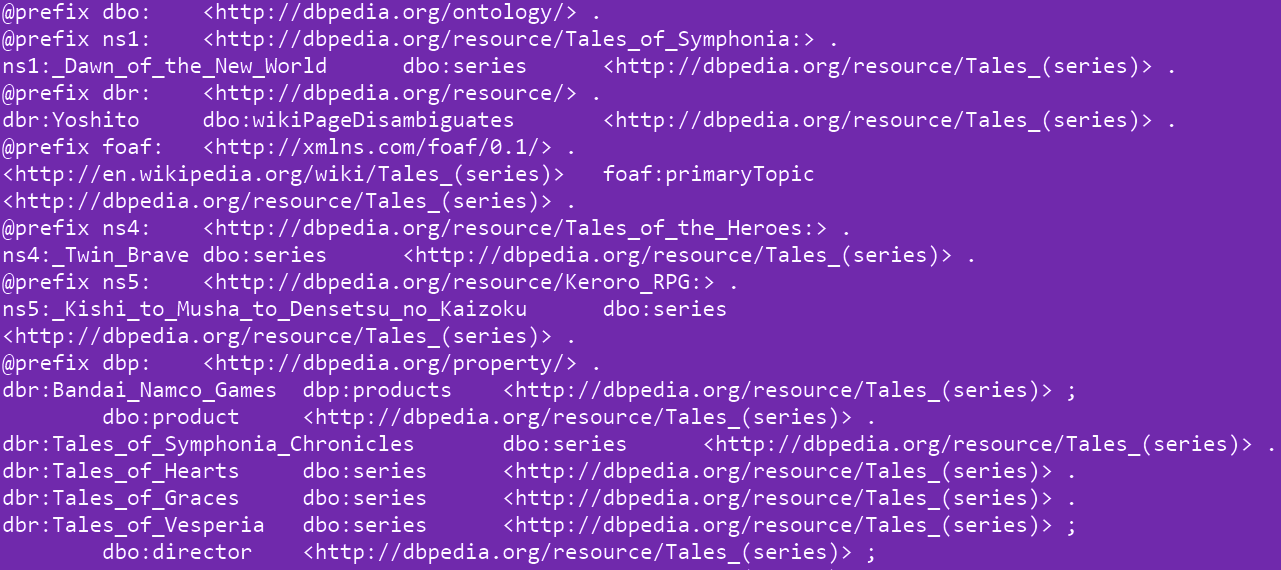 These also link to other RDF documents …
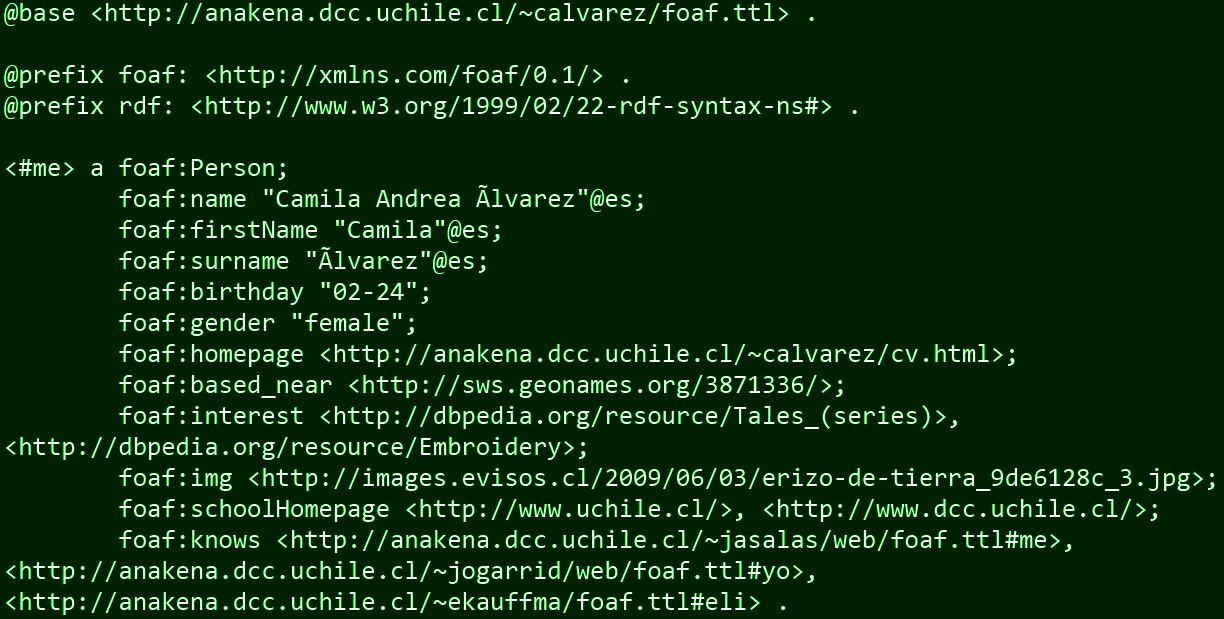 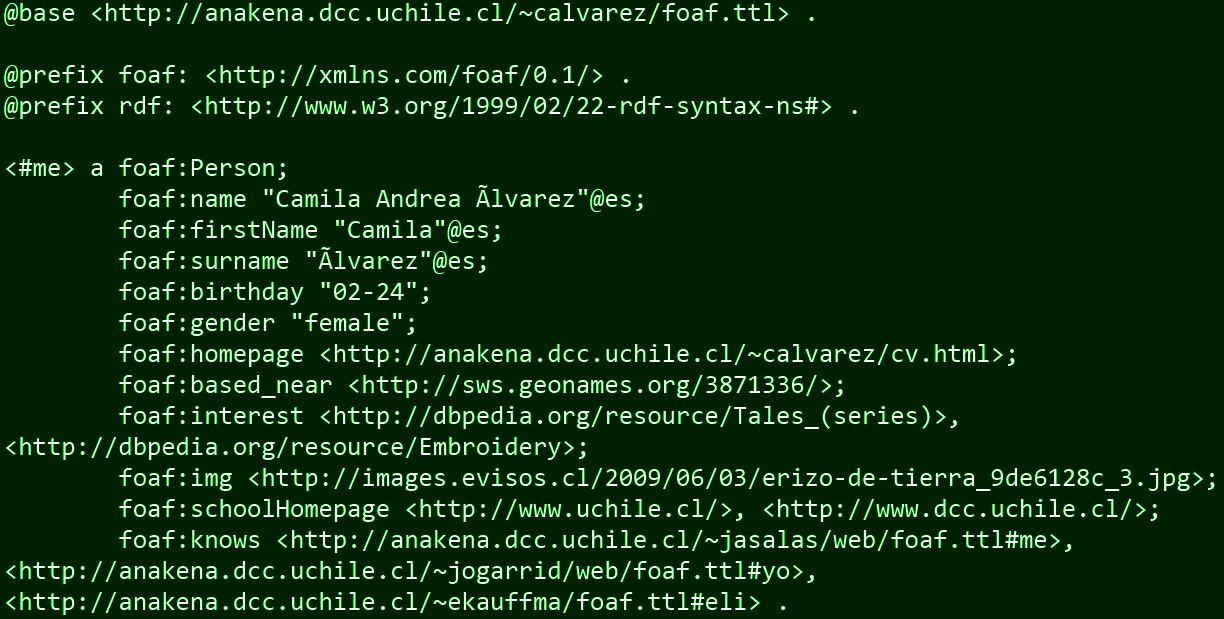 HTTP GET
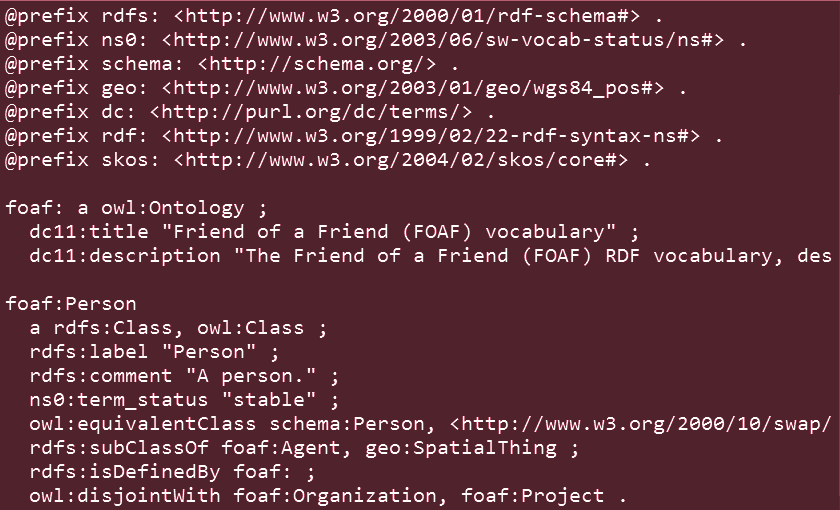 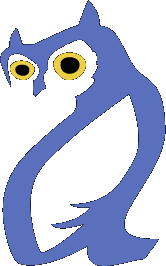 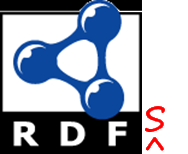 PRE-Linked DATA …
Semantic Web, early days (pre-2006)
Lots of dumps of RDF
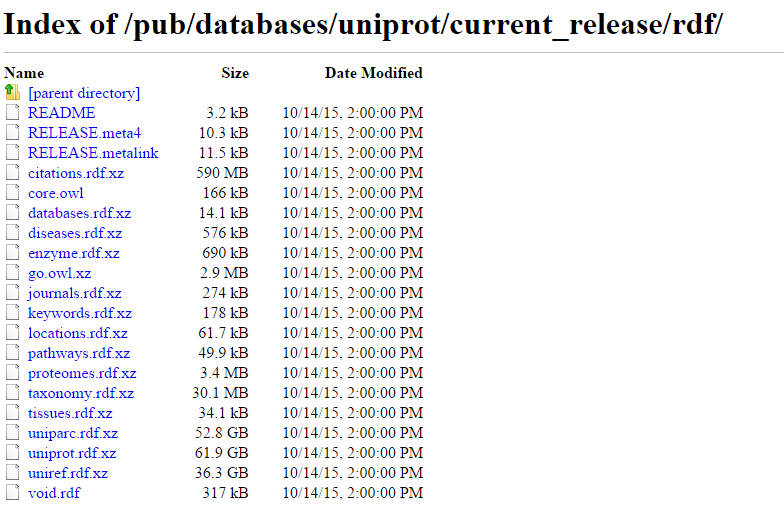 Semantic Web, early days (pre-2006)
Lots of dumps of RDF
Big OWL ontologies (difficult to re-use)
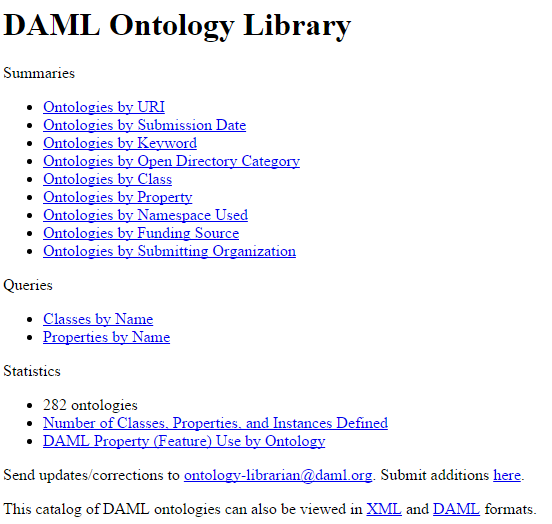 Semantic Web, early days (pre-2006)
Lots of dumps of RDF
Big OWL ontologies (difficult to re-use)
No reuse of IRIs ... no links … no Web!
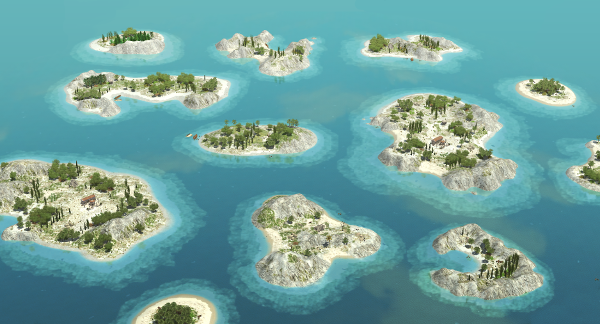 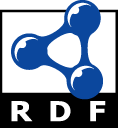 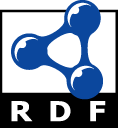 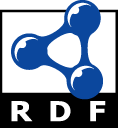 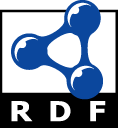 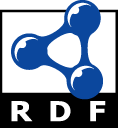 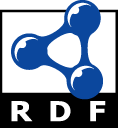 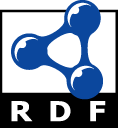 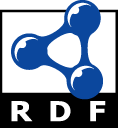 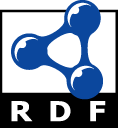 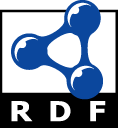 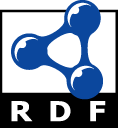 Semantic Web, early days (pre-2006)
Lots of dumps of RDF
Big OWL ontologies (difficult to re-use)
No reuse of IRIs ... no links … no Web!
Some exceptions, like FOAF
but still, blank nodes used more often than IRIs!
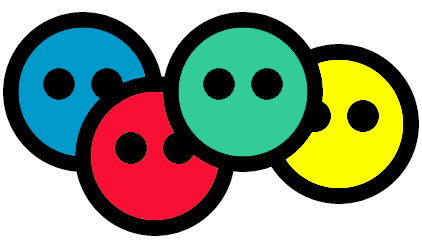 Linked DATA …
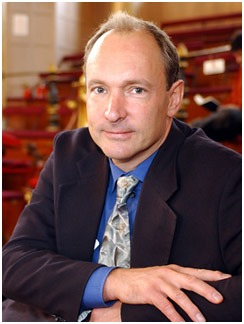 Linked Data … 2006
http://www.w3.org/DesignIssues/LinkedData.html
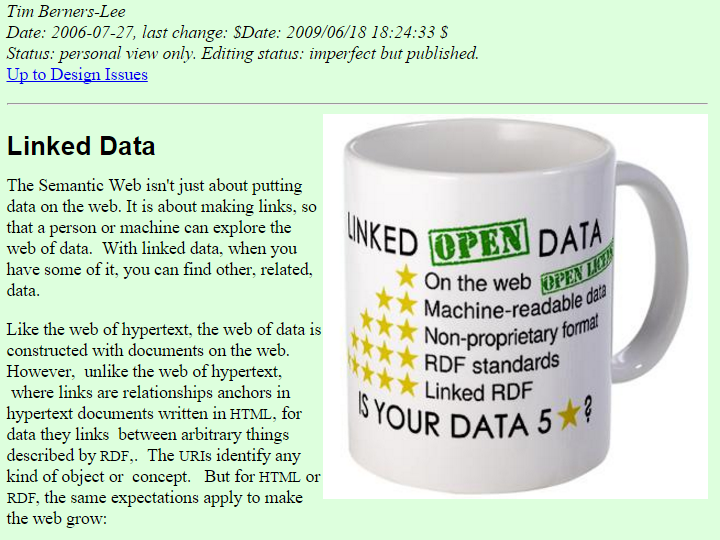 (I’ll explain the mug later)
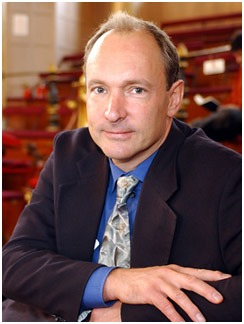 Four Principles of Linked Data
http://www.w3.org/DesignIssues/LinkedData.html
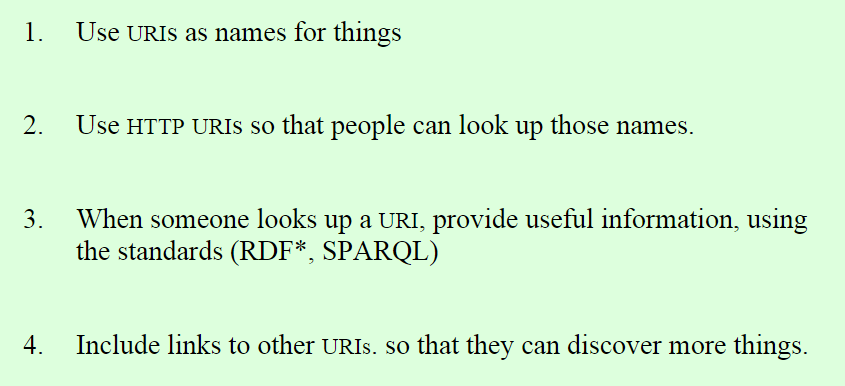 This is Linked Data …
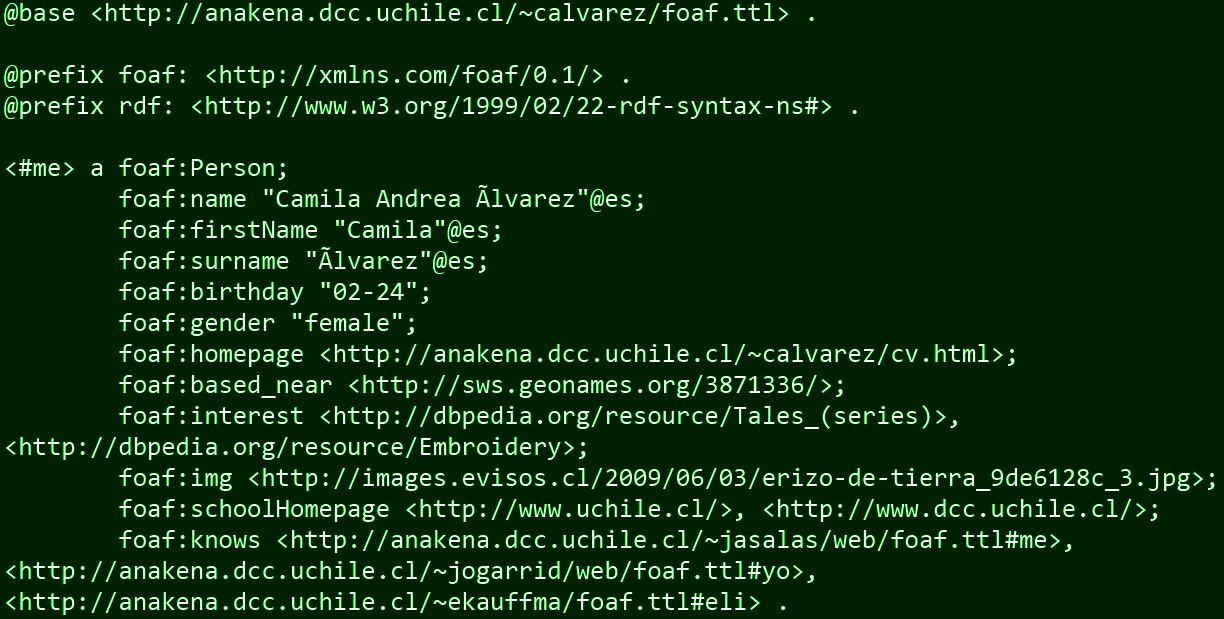 And so we have our “Web of Data”!!!!!
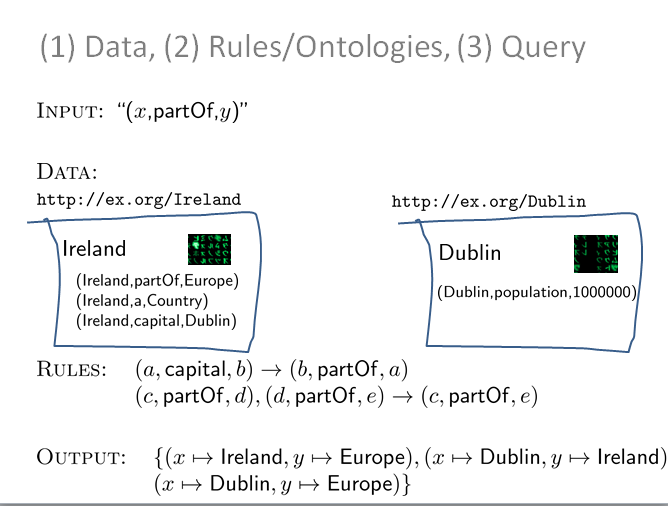 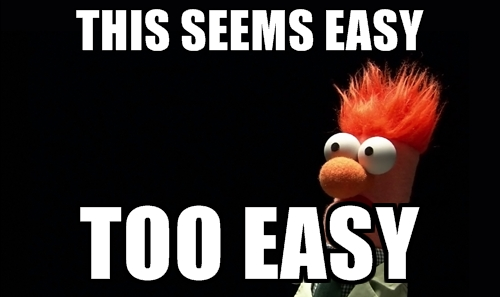 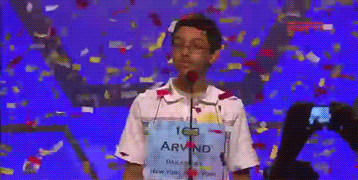 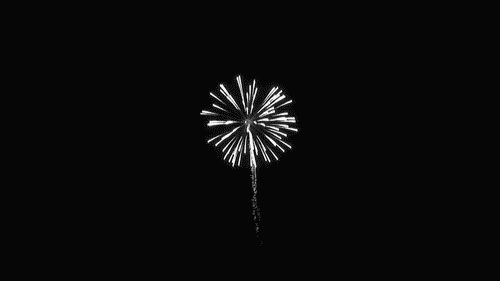 So what’s the catch?
ONE MINOR CATCH … … NAMING THINGS NOT DOCUMENTS
HTTP IRIs usually for documents, not pipes
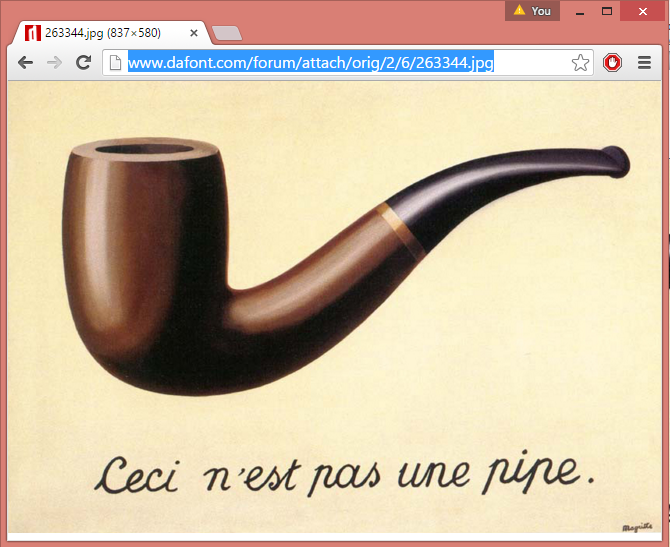 My FOAF file is not me
http://aidanhogan.com/foaf.rdf
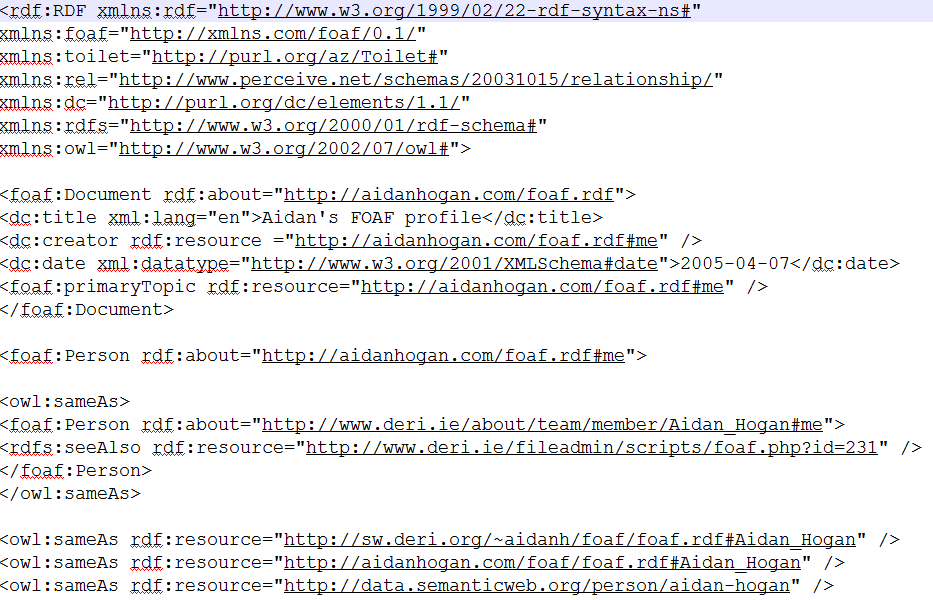 How to identify things not documents?
We could invent a new protocol real://?
real://aidanhogan.com/foaf.rdf
Problems?
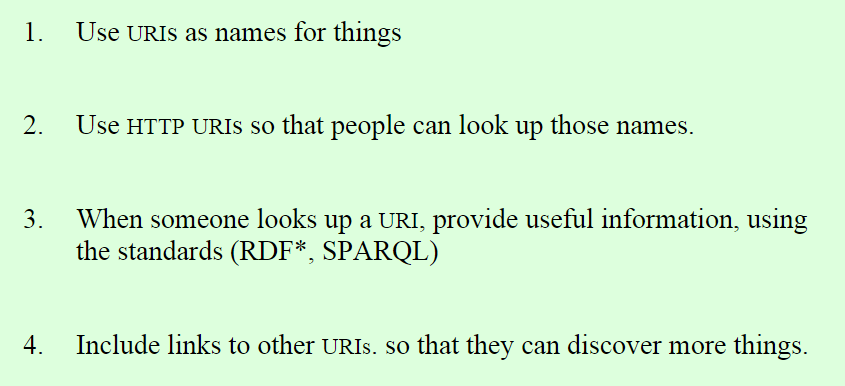 Solutions?
How to identify things not documents
Hash (aka. fragment identifier)
http://aidanhogan.com/foaf.rdf
Identifies my FOAF file
http://aidanhogan.com/foaf.rdf#me
Identifies me
Look it up with HTTP, you get my FOAF file
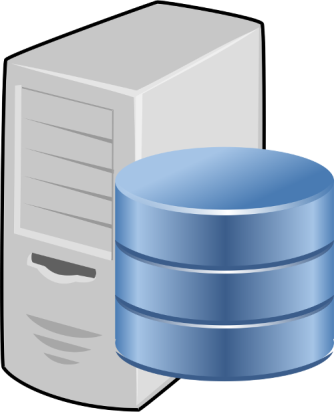 GET http://aidanhogan.com/foaf.rdf#me
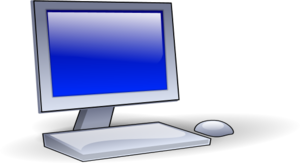 200 Okay: http://aidanhogan.com/foaf.rdf
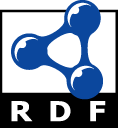 How to identify things not documents
Slash (with 303 redirect) 
http://dbpedia.org/data/Sharknado.xml
Identifies RDF document about Sharknado
http://dbpedia.org/resource/Sharknado
Identifies the movie Sharknado
Look it up, it redirects with 303 to RDF doc. above
GET http://dbpedia.org/resource/Sharknado
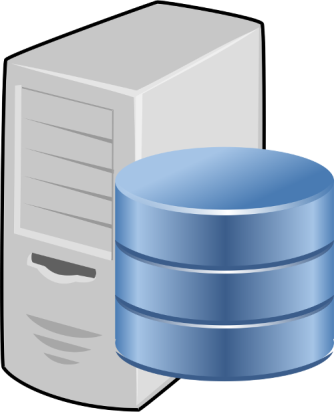 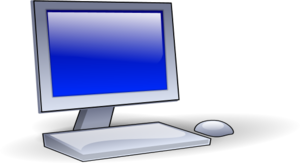 303 See Other: http://dbpedia.org/data/Sharknado.xml
GET http://dbpedia.org/data/Sharknado.xml
200 Okay: http://dbpedia.org/data/Sharknado.xml
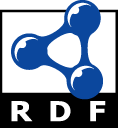 Hash vs. Slash
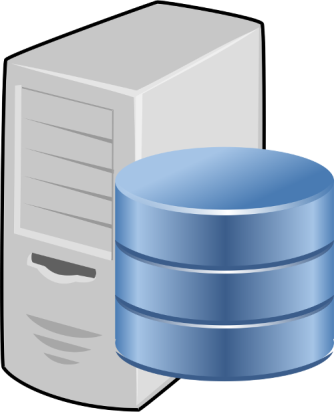 GET http://aidanhogan.com/foaf.rdf#me
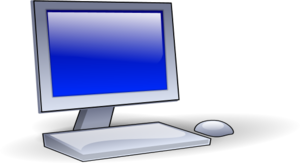 200 Okay: http://aidanhogan.com/foaf.rdf
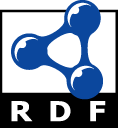 Which is better, hash or slash?
Well, hash has half the number of requests!
GET http://dbpedia.org/resource/Sharknado
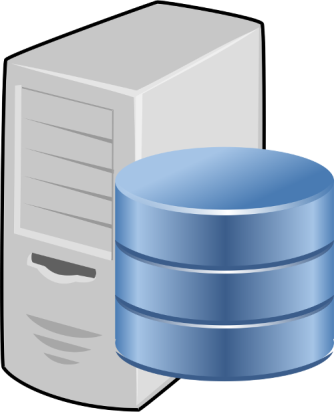 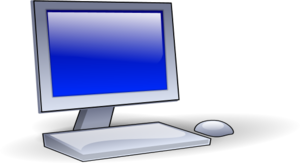 303 See Other: http://dbpedia.org/data/Sharknado.xml
GET http://dbpedia.org/data/Sharknado.xml
200 Okay: http://dbpedia.org/data/Sharknado.xml
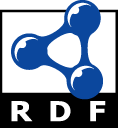 Why does slash exist then?
Good question

Hash often used to describe multiple resources in one document

Slash often used when there are too many resources to fit in one document
But nothing would stop, e.g.:
http://dbpedia.org/data/Sharknado.xml#this
So … erm … why does slash exist then?
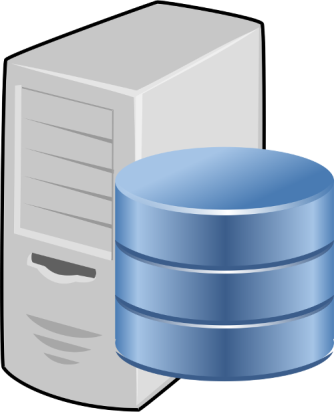 GET http://aidanhogan.com/foaf.rdf#me
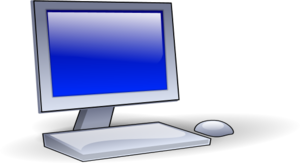 200 Okay: http://aidanhogan.com/foaf.rdf
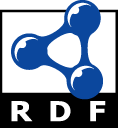 Well, server has more flexibility. It can change which document is returned.
In the hash scenario, the document is fixed in the resource IRI.
GET http://dbpedia.org/resource/Sharknado
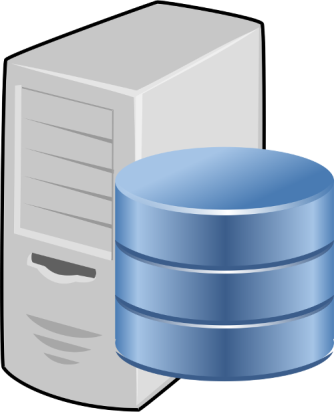 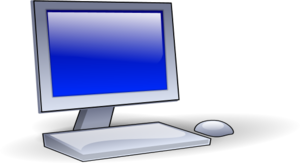 303 See Other: http://dbpedia.org/rdf/Sharknado
GET http://dbpedia.org/rdf/Sharknado
200 Okay: http://dbpedia.org/rdf/Sharknado
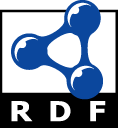 Content negotiation with hash
ACCEPT: application/rdf+xml
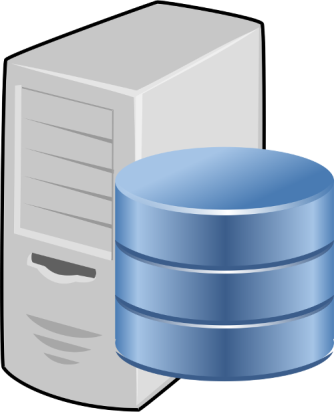 GET http://aidanhogan.com/foaf#me
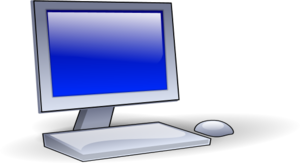 200 Okay: http://aidanhogan.com/foaf.rdf
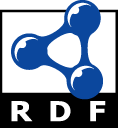 ACCEPT: text/html
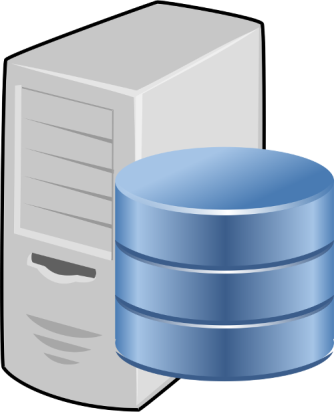 GET http://aidanhogan.com/foaf#me
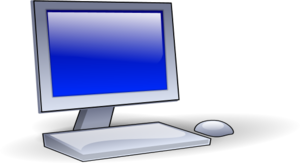 200 Okay: http://aidanhogan.com/foaf.html
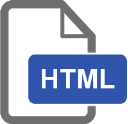 Can also choose from different RDF formats; e.g., Turtle, RDFa, etc.
(if supported by the server that is!)
Can also specify preferences using q values …
Content negotiation with slash
ACCEPT: application/rdf+xml
GET http://dbpedia.org/resource/Sharknado
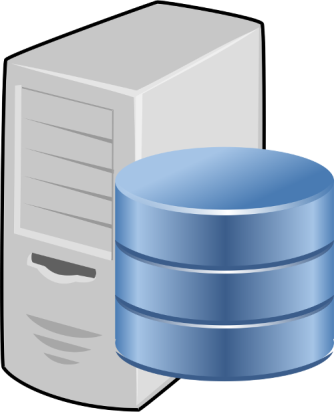 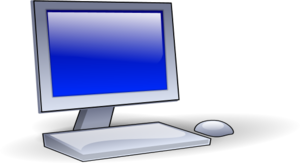 303 See Other: http://dbpedia.org/data/Sharknado.xml
GET http://dbpedia.org/data/Sharknado.xml
200 Okay: http://dbpedia.org/data/Sharknado.xml
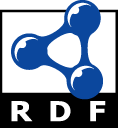 ACCEPT: text/html
GET http://dbpedia.org/resource/Sharknado
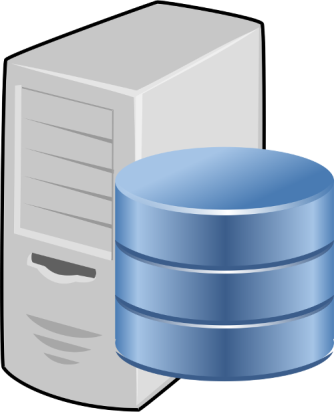 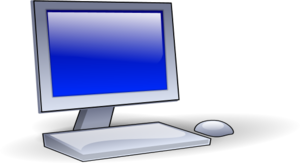 303 See Other: http://dbpedia.org/page/Sharknado
GET http://dbpedia.org/page/Sharknado
200 Okay: http://dbpedia.org/page/Sharknado
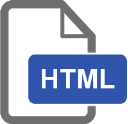 LINKING OPEN DATA
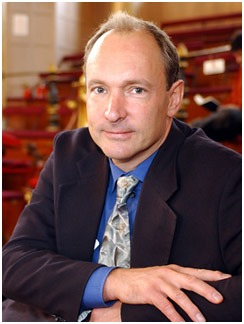 Linked Data … 2006
http://www.w3.org/DesignIssues/LinkedData.html
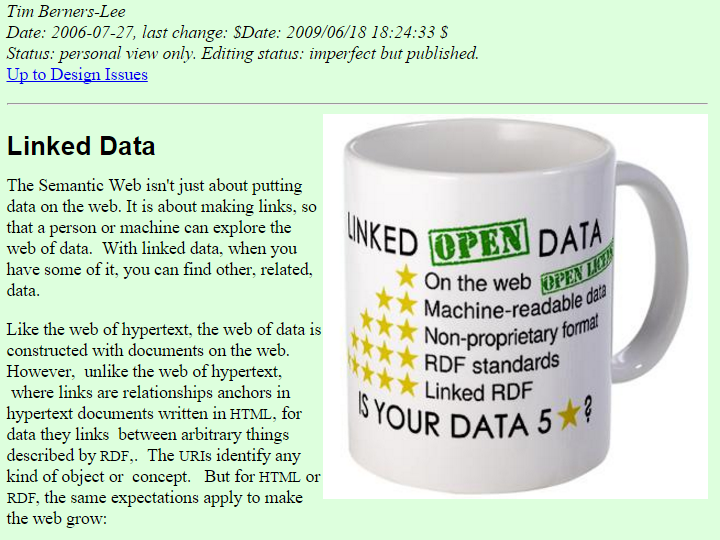 (I’ll explain the mug later)
Open Data, meet Linked Data
We’ve got all these people who want to publish Open Data but how should they publish it on the Web?
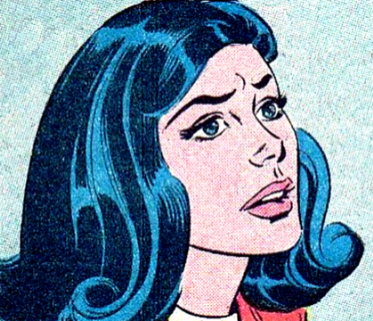 We’ve got this new way of publishing Linked Data on the Web but no data to publish …
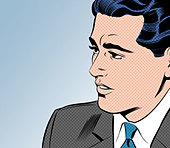 Linked Open Data
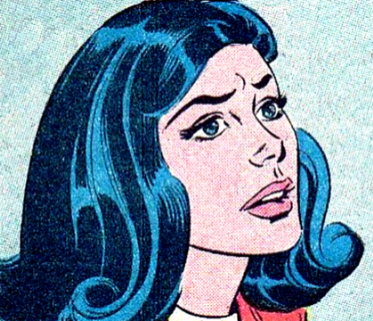 We’ve got this new way of publishing Linked Data on the Web but no data to publish …
Are you thinking what I’m thinking?
We’ve got all these people who want to publish Open Data but how should they publish it on the Web?
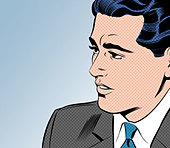 The 5 ★’s of Linked Open Data
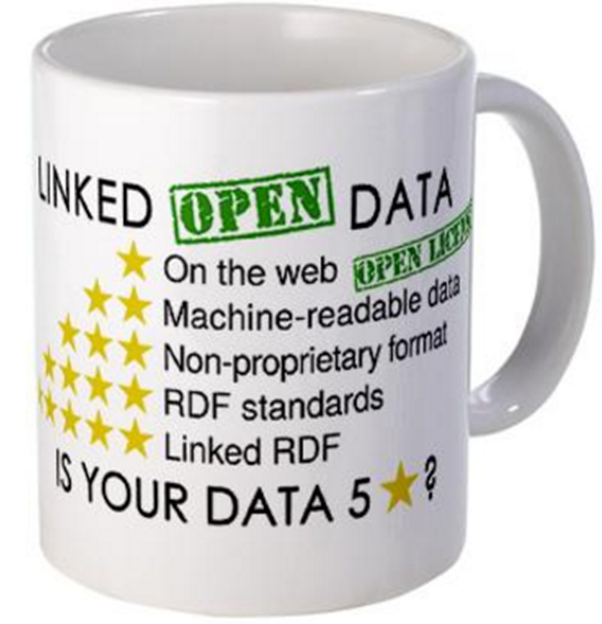 ★ Publish data under open licence
★★ Make the data “machine readable”
e.g., a Spreadsheet better than a PDF table 
★★★ Use non-proprietary formats
e.g., a CSV text file better than Excel
★★★★ Use URIs to name your stuff (hint: RDF)
use unambiguous identifiers that can be linked/looked up
★★★★★ Provide links to other content
so consumers can follow links to find out more
Growth of the Linked Data Cloud
Oct. 2007
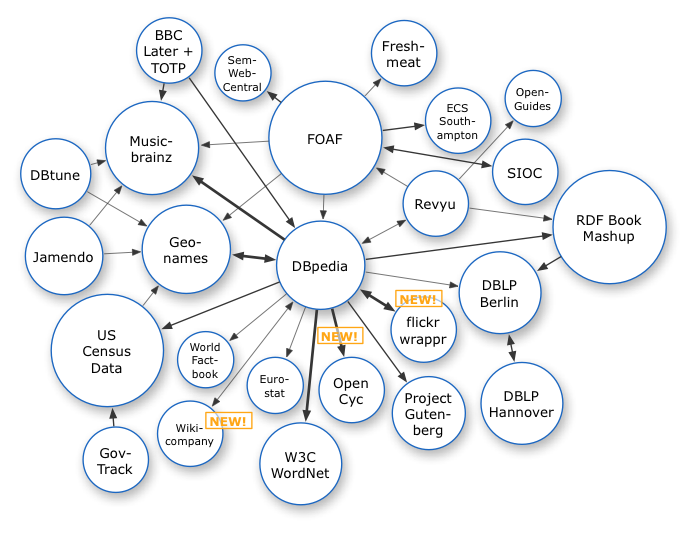 Growth of the Linked Data Cloud
Oct. 2007 
Nov. 2007
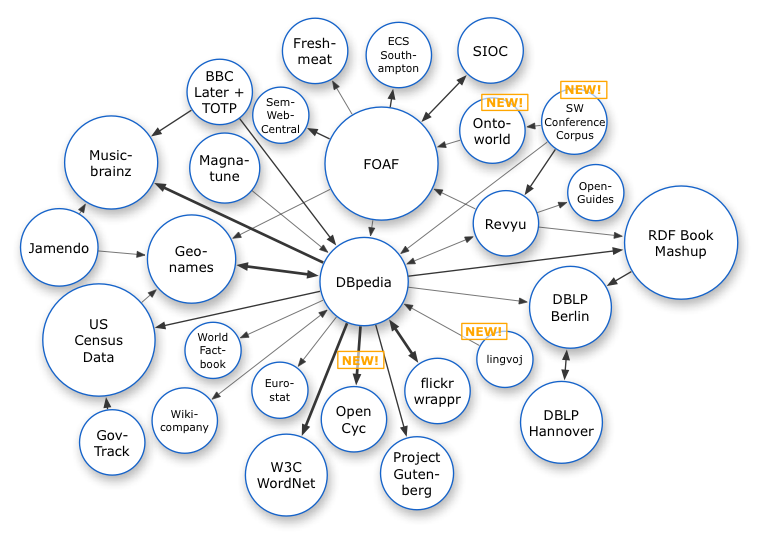 Growth of the Linked Data Cloud
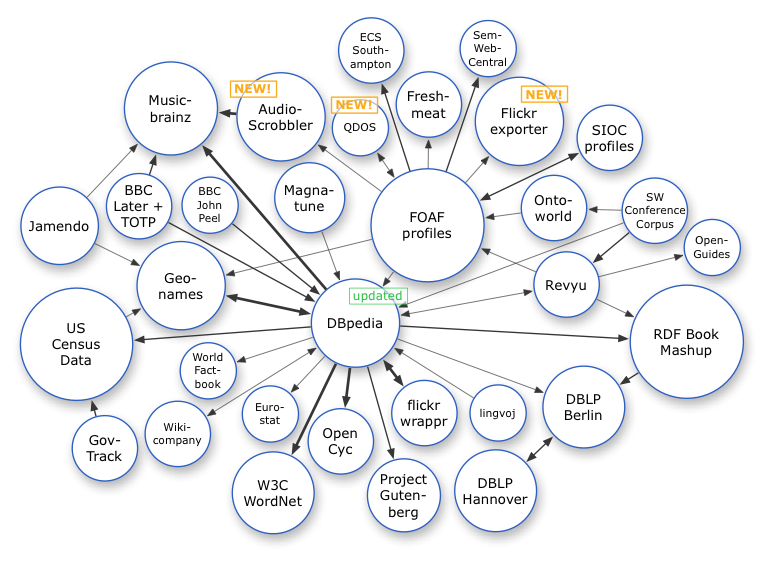 Oct. 2007 
Nov. 2007
Feb. 2008
Growth of the Linked Data Cloud
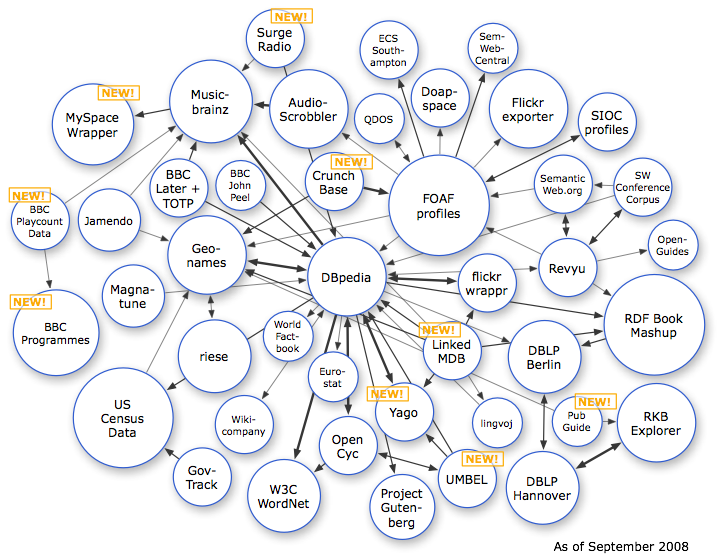 Oct. 2007 
Nov. 2007
Feb. 2008
Sep. 2008
Growth of the Linked Data Cloud
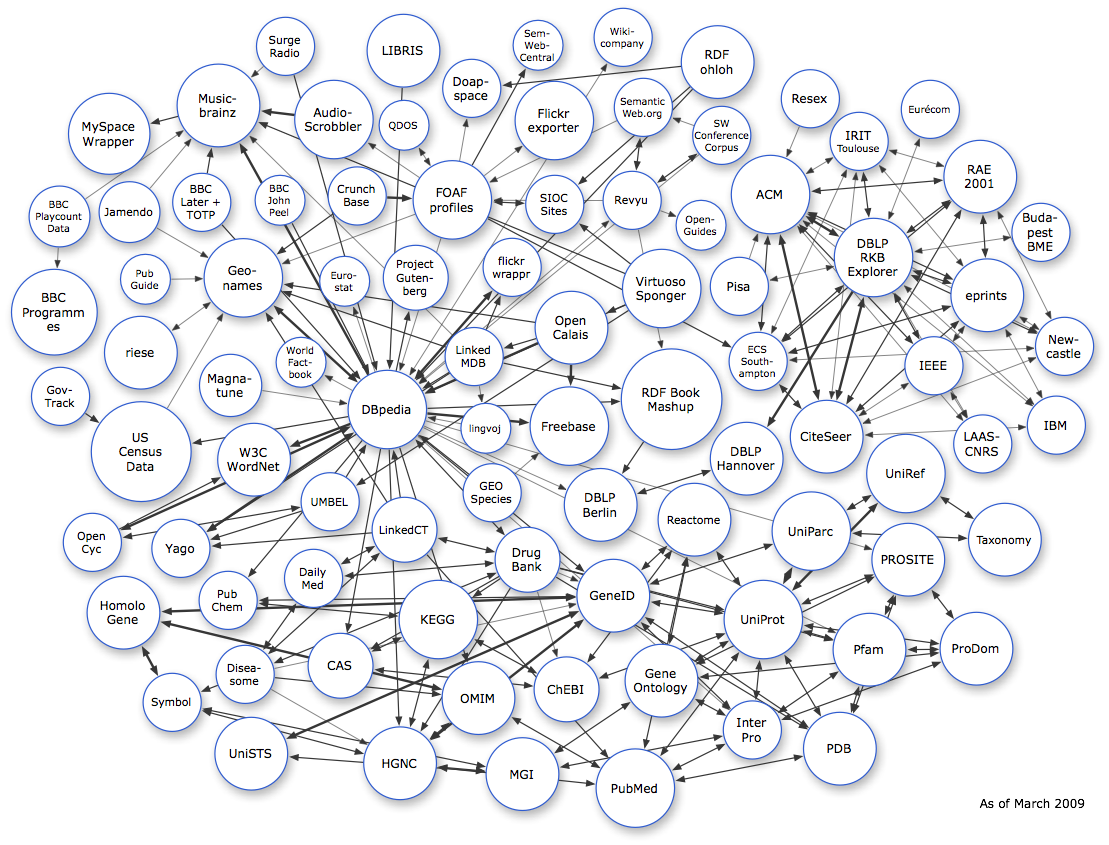 Oct. 2007 
Nov. 2007
Feb. 2008
Sep. 2008
Mar. 2009
Growth of the Linked Data Cloud
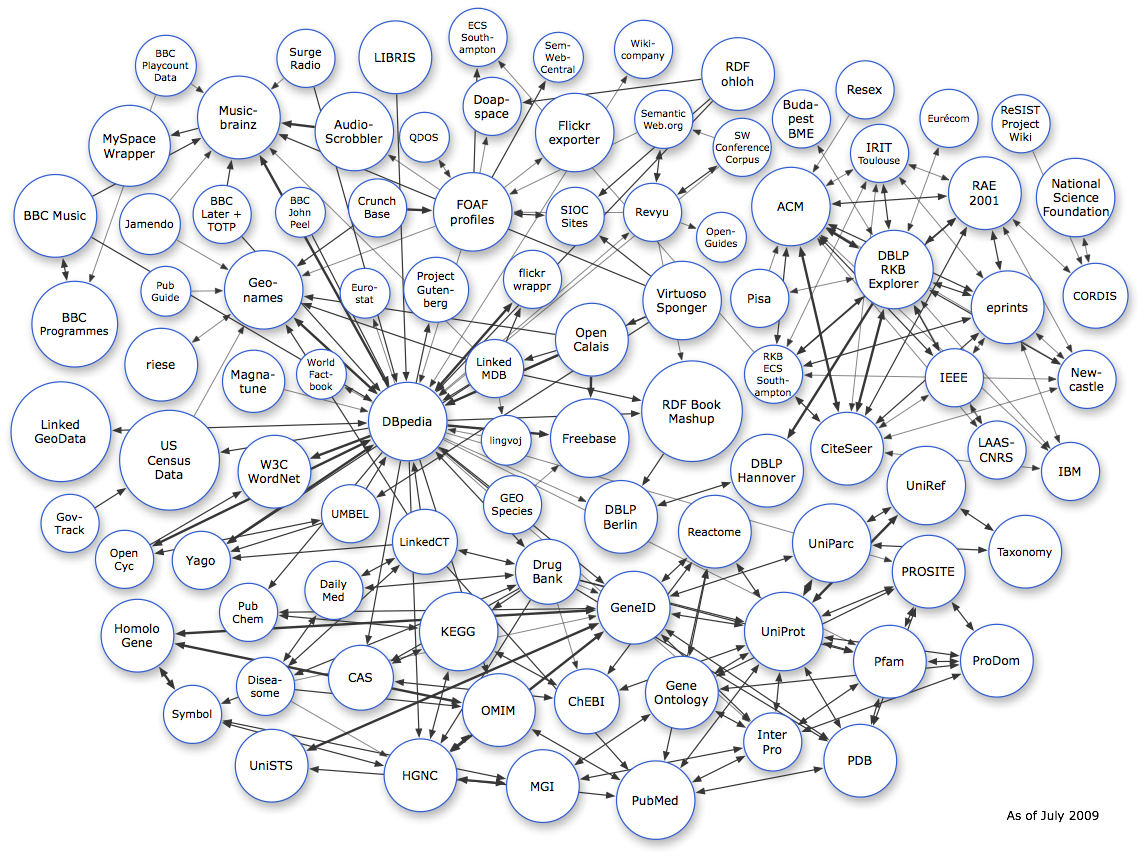 Oct. 2007 
Nov. 2007
Feb. 2008
Sep. 2008
Mar. 2009
July 2009
Growth of the Linked Data Cloud
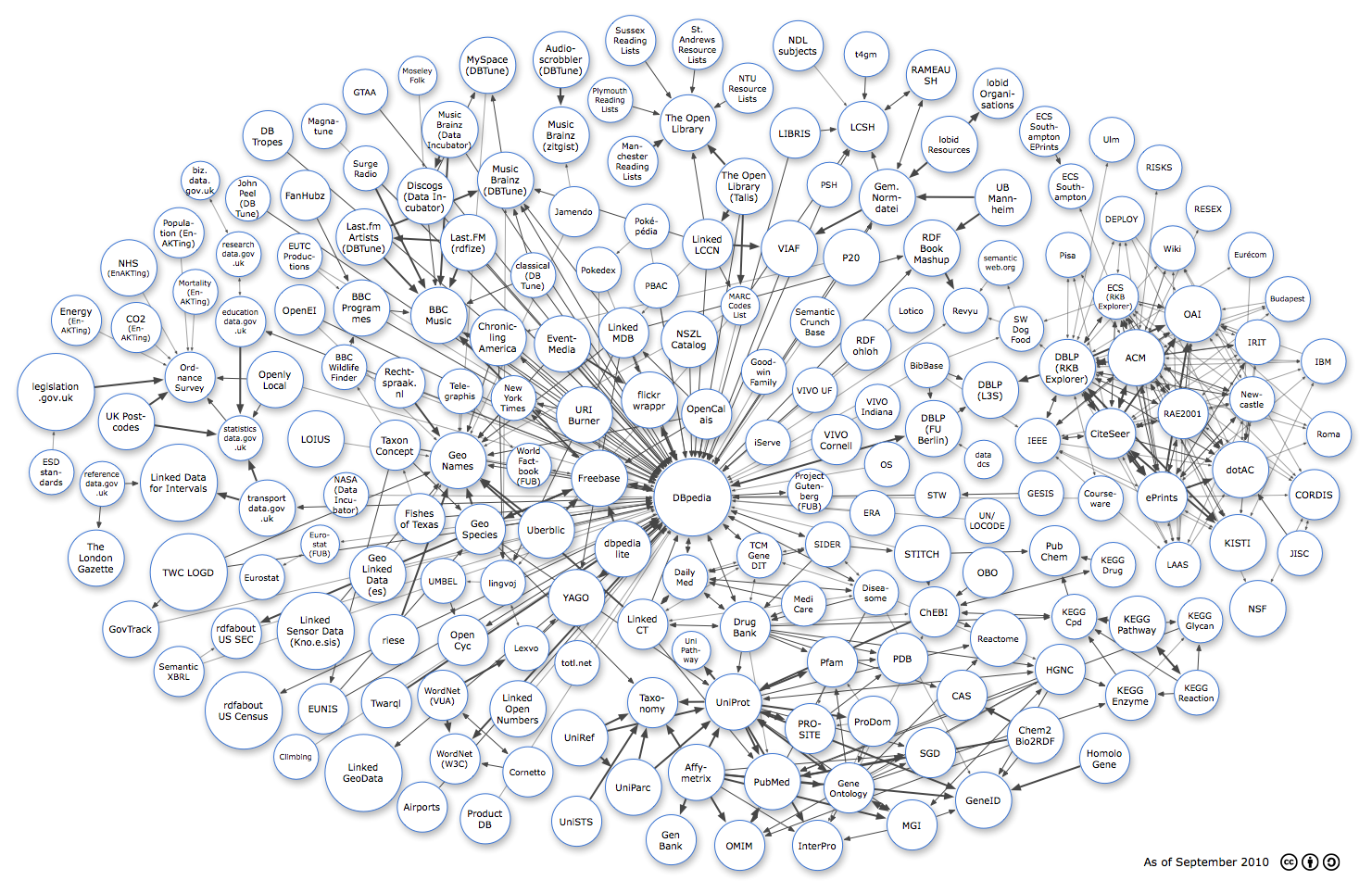 Oct 2007
Oct. 2007
Nov. 2007
Feb. 2008
Sep. 2008
Mar. 2009
July 2009
Sept. 2010
Growth of the Linked Data Cloud
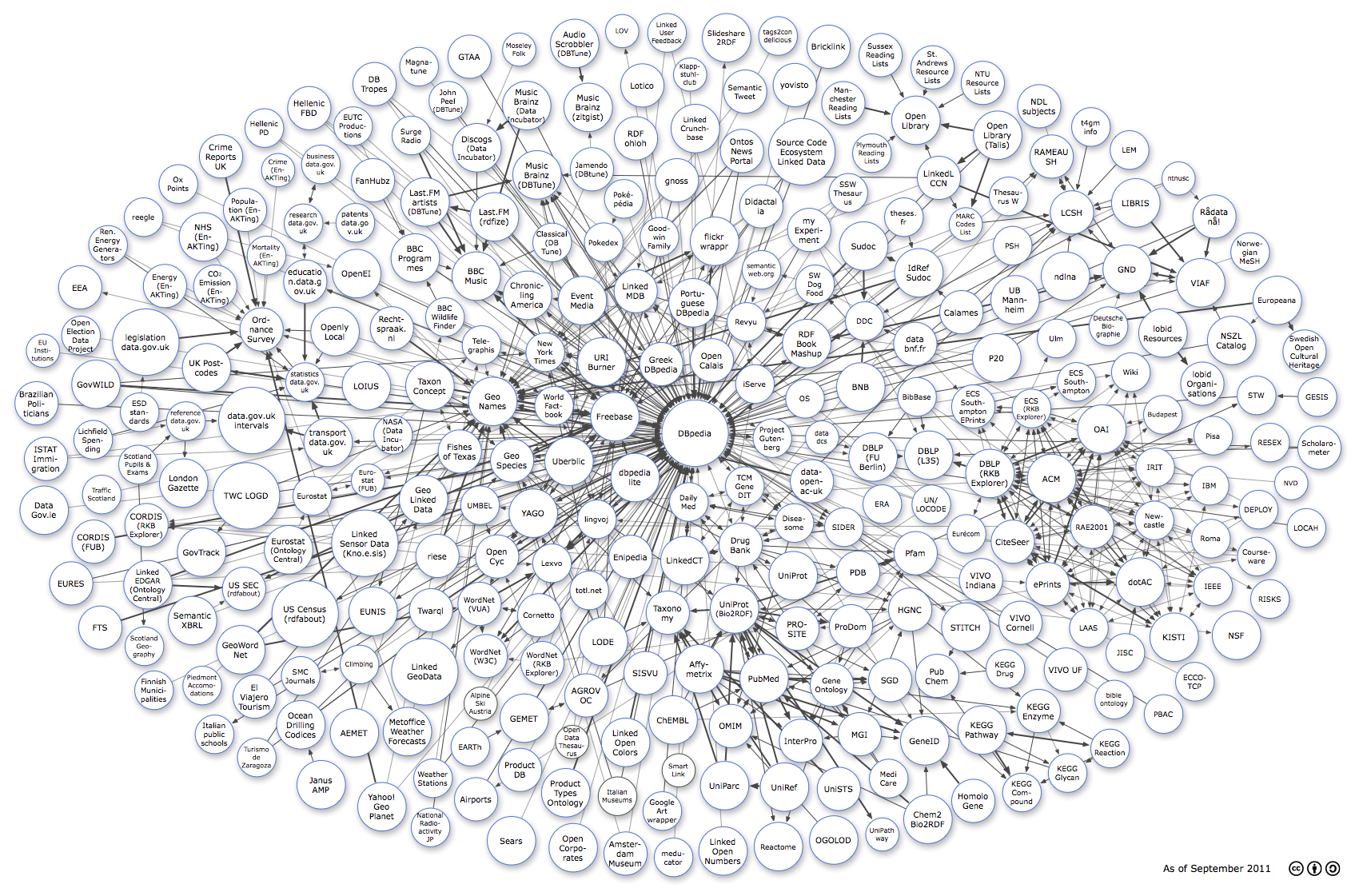 Oct. 2007 
Nov. 2007
Feb. 2008
Sep. 2008
Mar. 2009
July 2009
Sept. 2010
Sept. 2011
Growth of the Linked Data Cloud
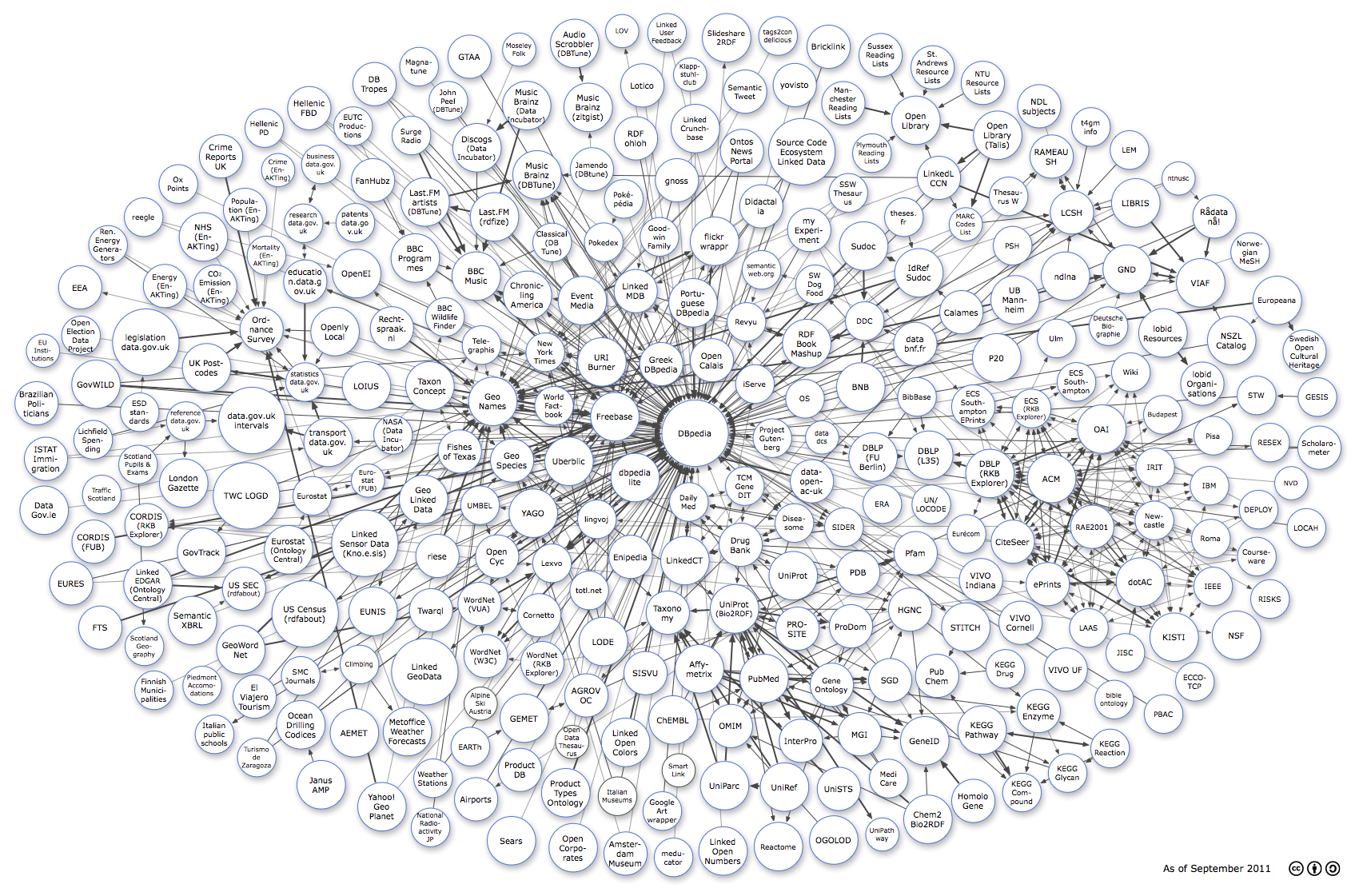 Oct. 2007 
Nov. 2007
Feb. 2008
Sep. 2008
Mar. 2009
July 2009
Sept. 2010
Sept. 2011
Sept. 2012
Growth of the Linked Data Cloud
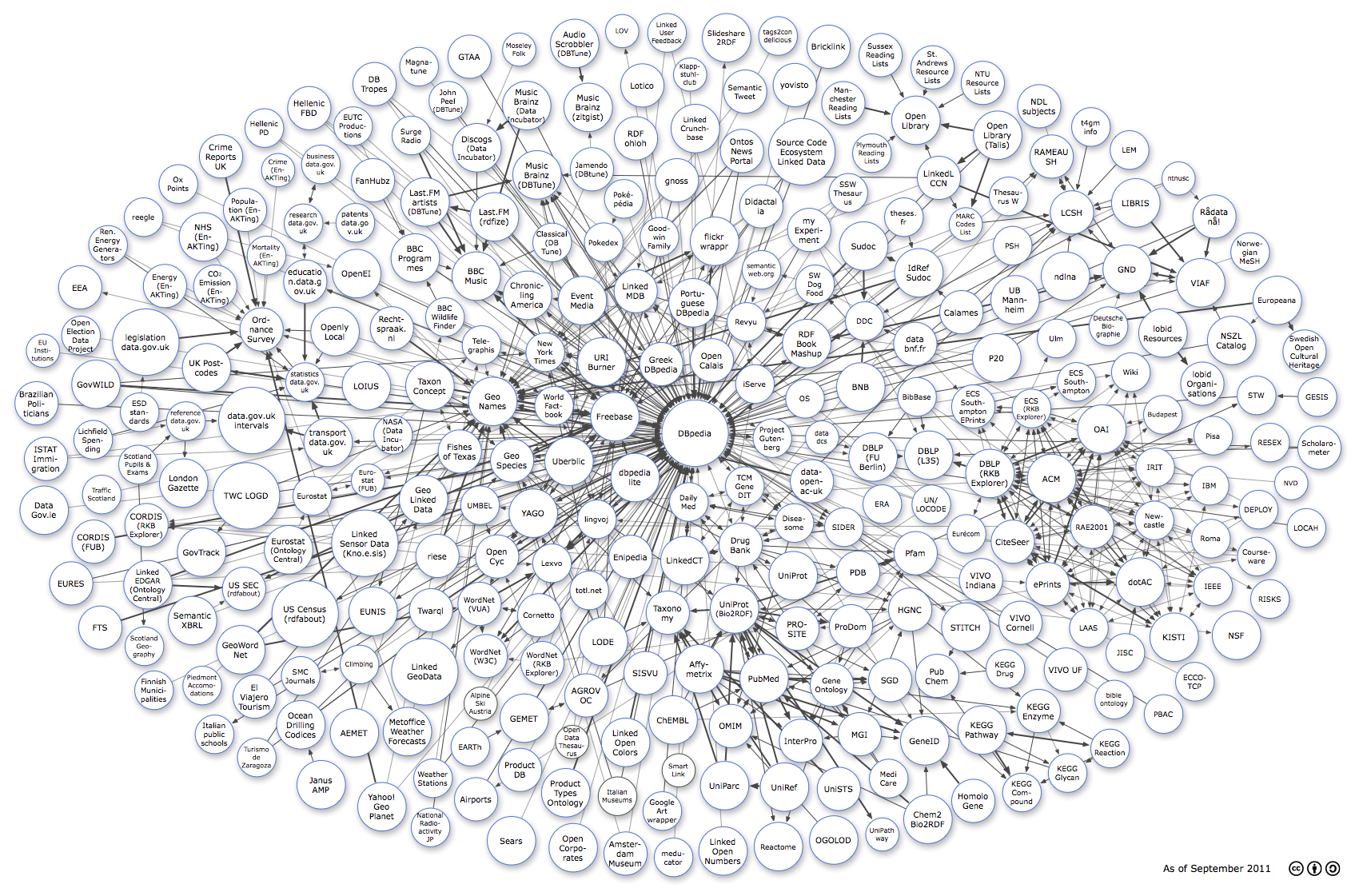 Oct. 2007 
Nov. 2007
Feb. 2008
Sep. 2008
Mar. 2009
July 2009
Sept. 2010
Sept. 2011
Sept. 2012
Sept. 2013
Growth of the Linked Data Cloud (sort of)
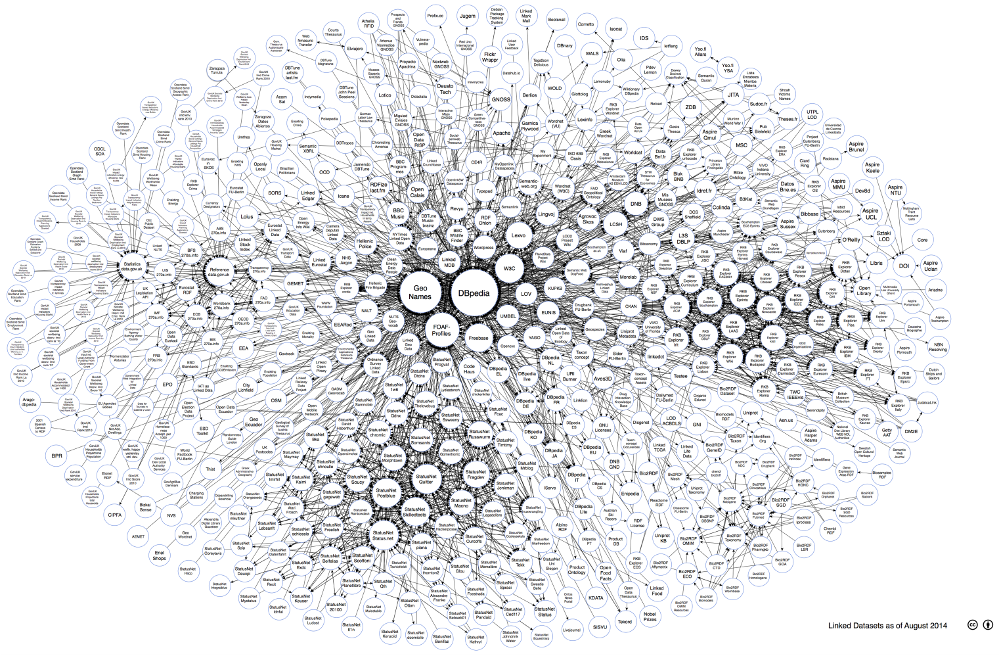 Oct. 2007 
Nov. 2007
Feb. 2008
Sep. 2008
Mar. 2009
July 2009
Sept. 2010
Sept. 2011
Sept. 2012
Sept. 2013
Aug. 2014
THERE IS A LOT OF LINKED DATAOUT THERE NOW …
DBpedia: An RDF Encyclopaedia
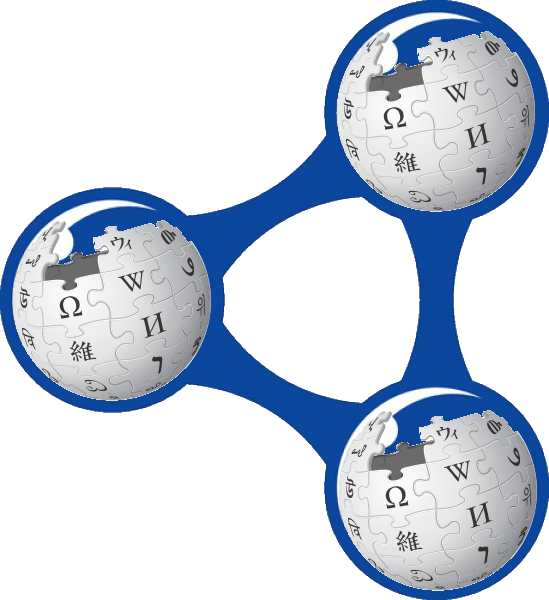 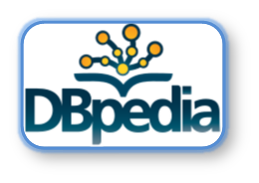 Geographical Data:Geonames
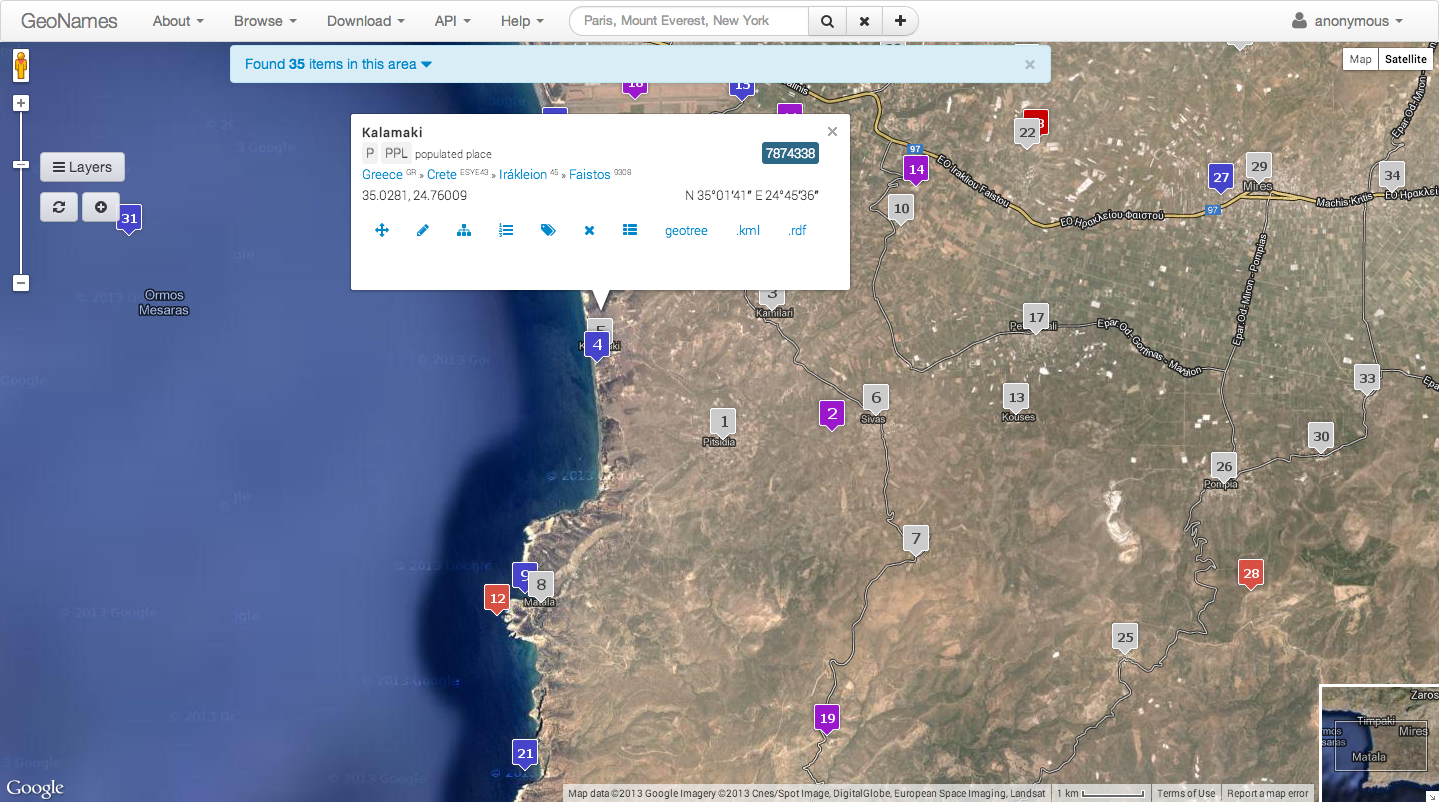 57
Linked Government Data:data.gov
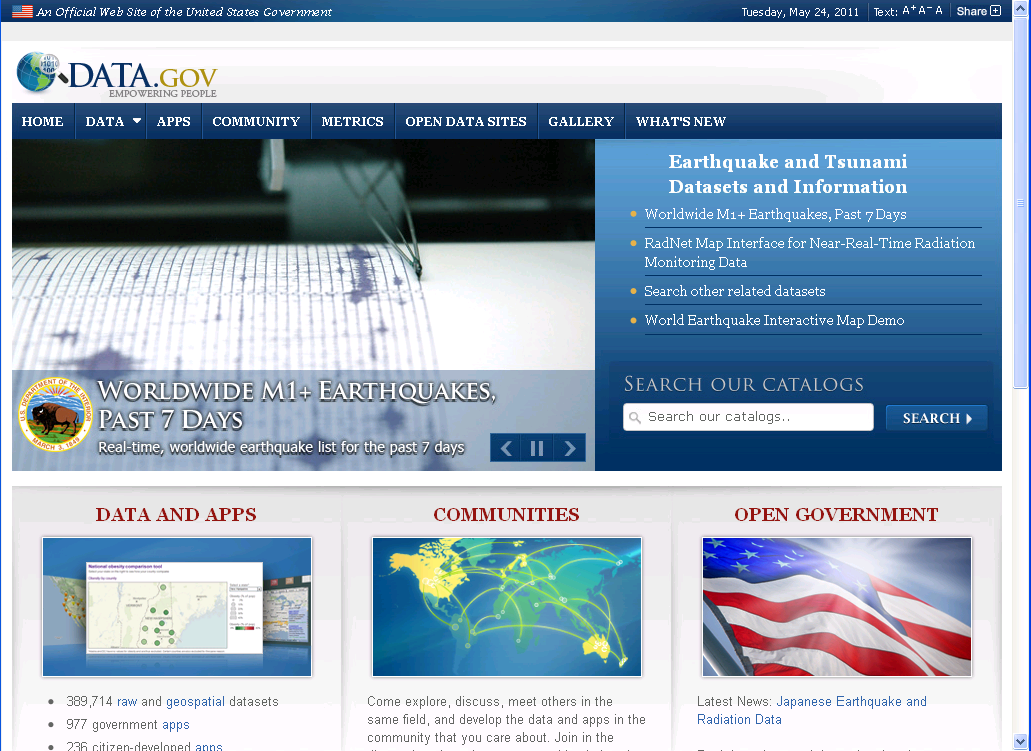 58
Linked Government Data:data.gov.uk
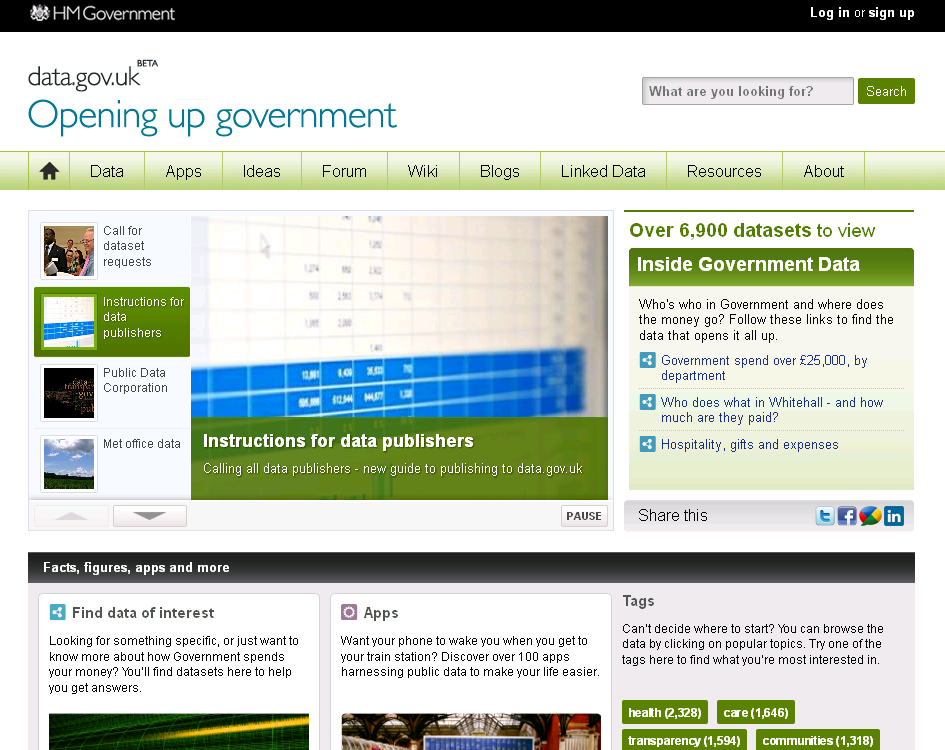 59
Linked Government Data:datos.gob.cl
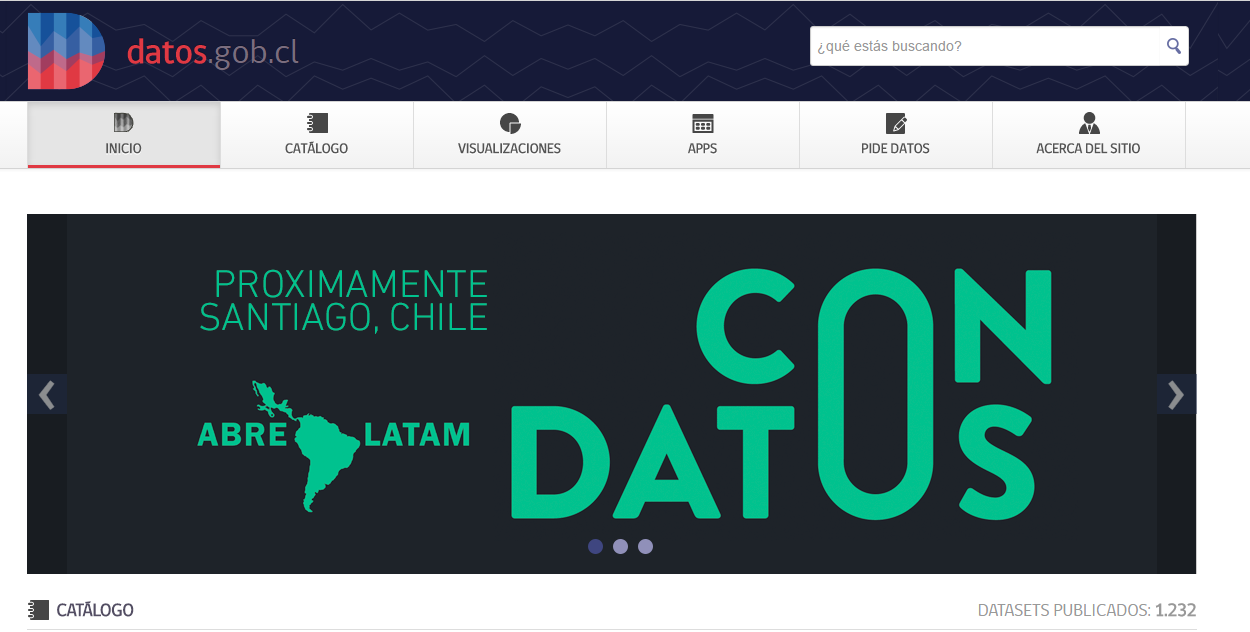 Life Sciences
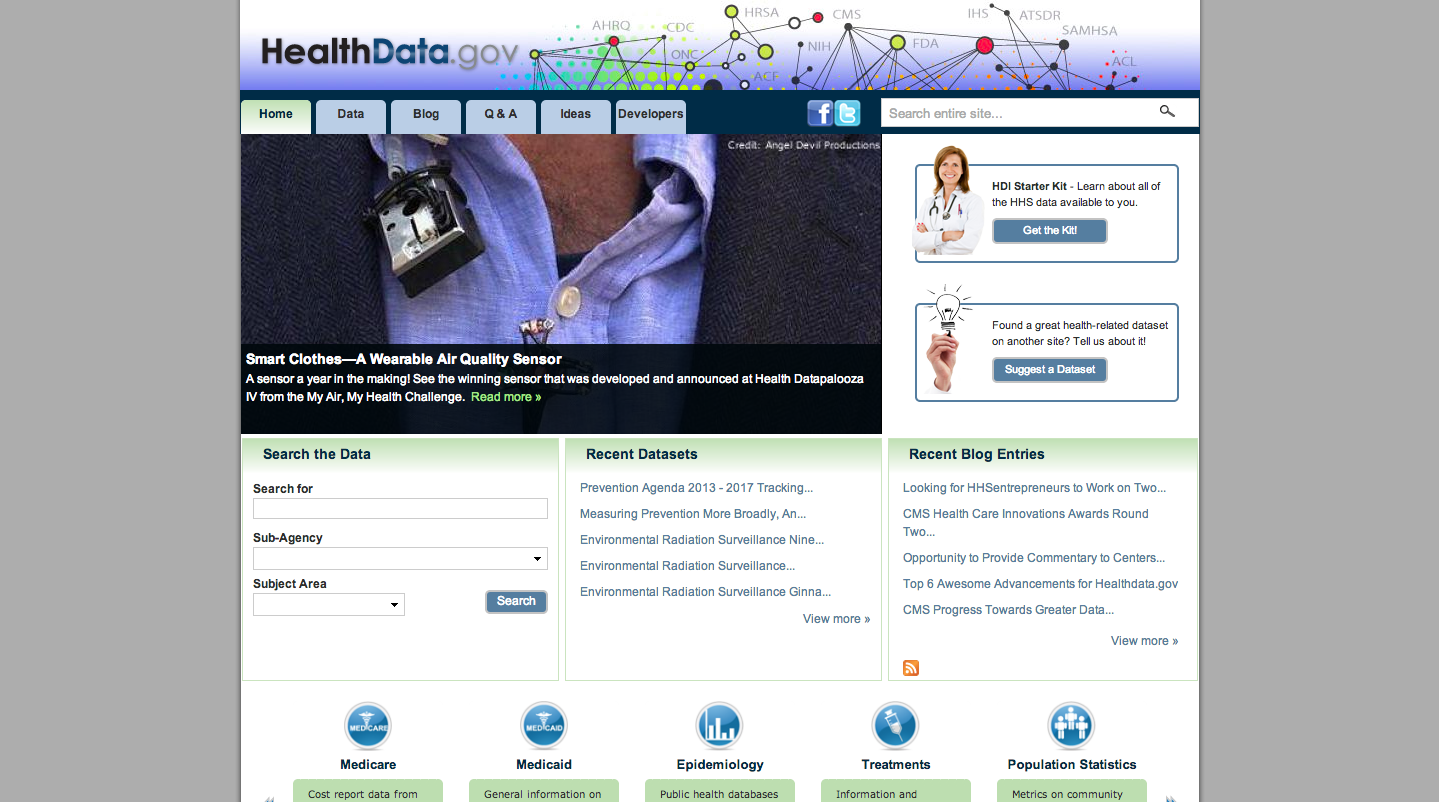 61
Life Sciences
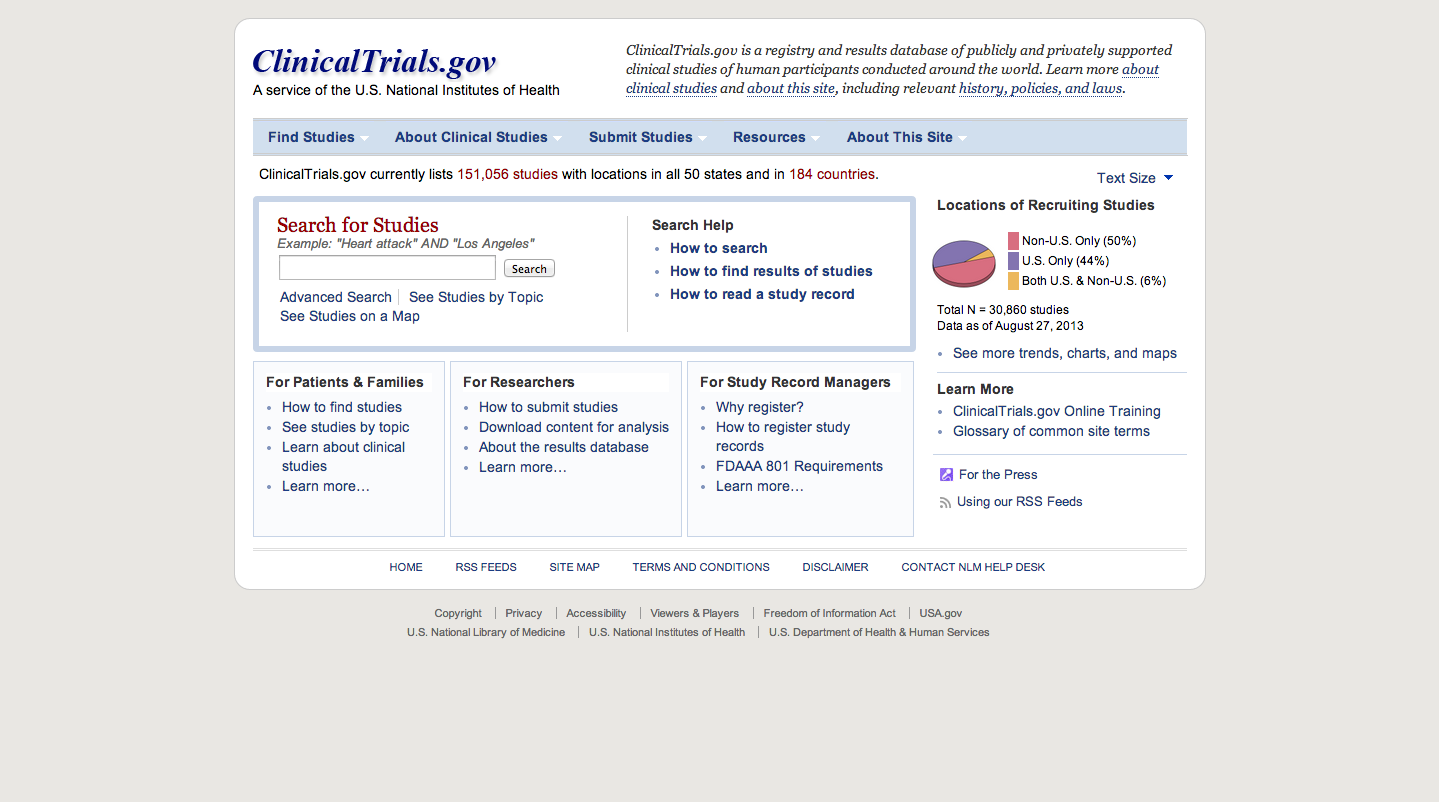 62
Life Sciences
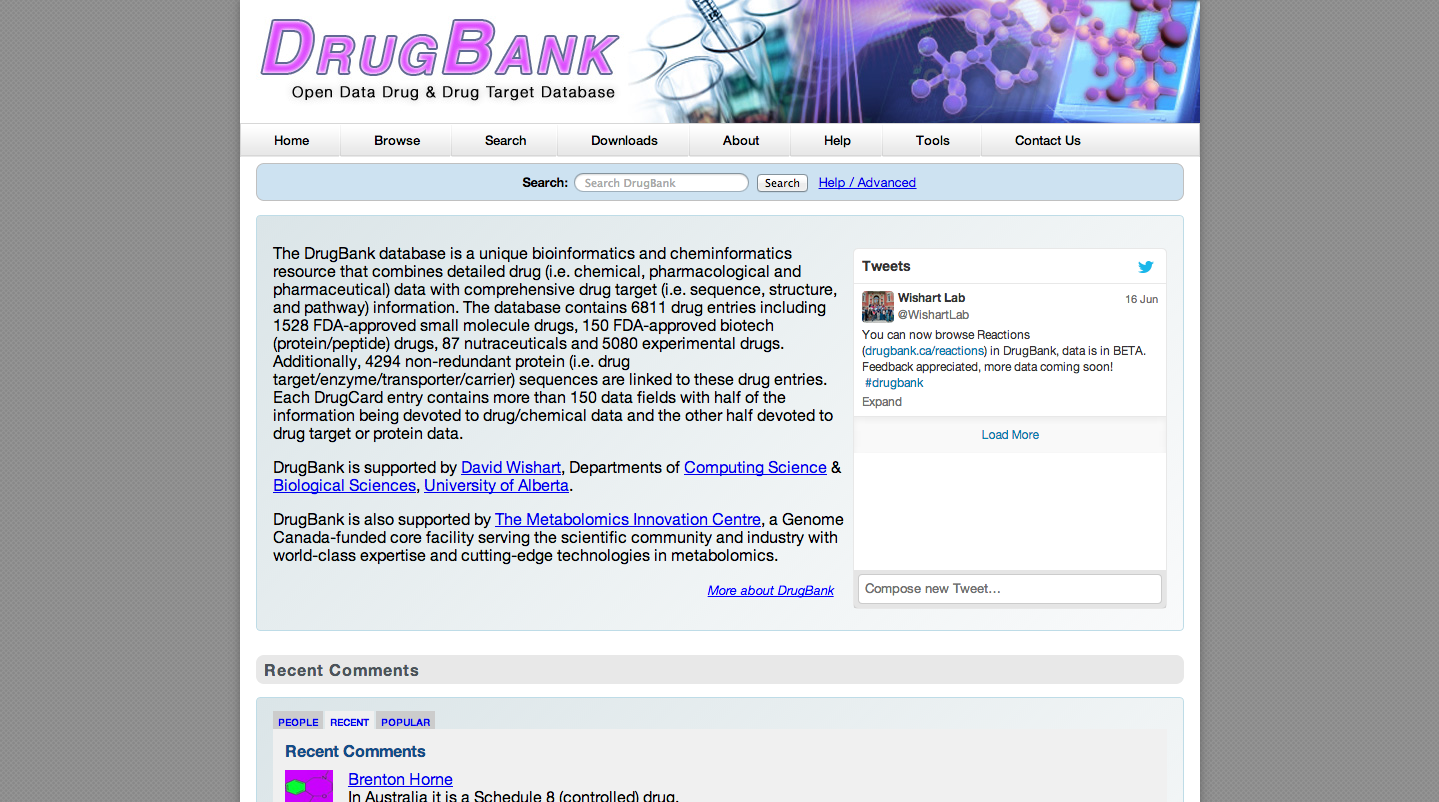 63
E-Commerce
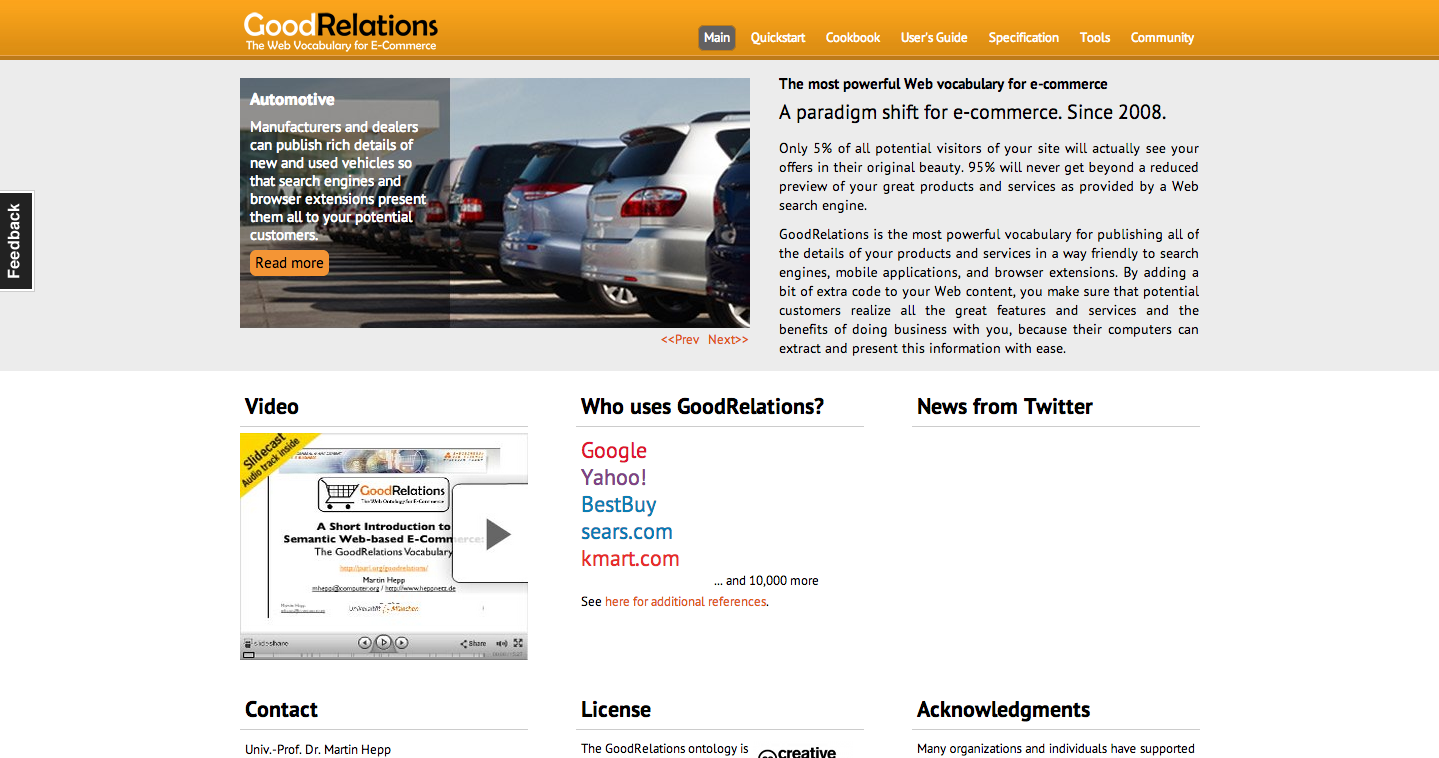 64
New York Times Meta-data
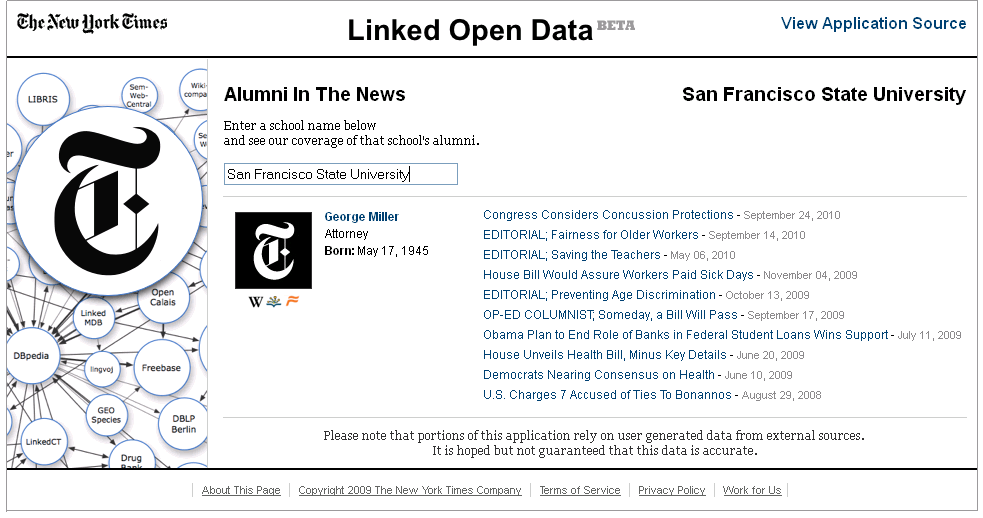 http://data.nytimes.com/schools/schools.html
65
BBC Music
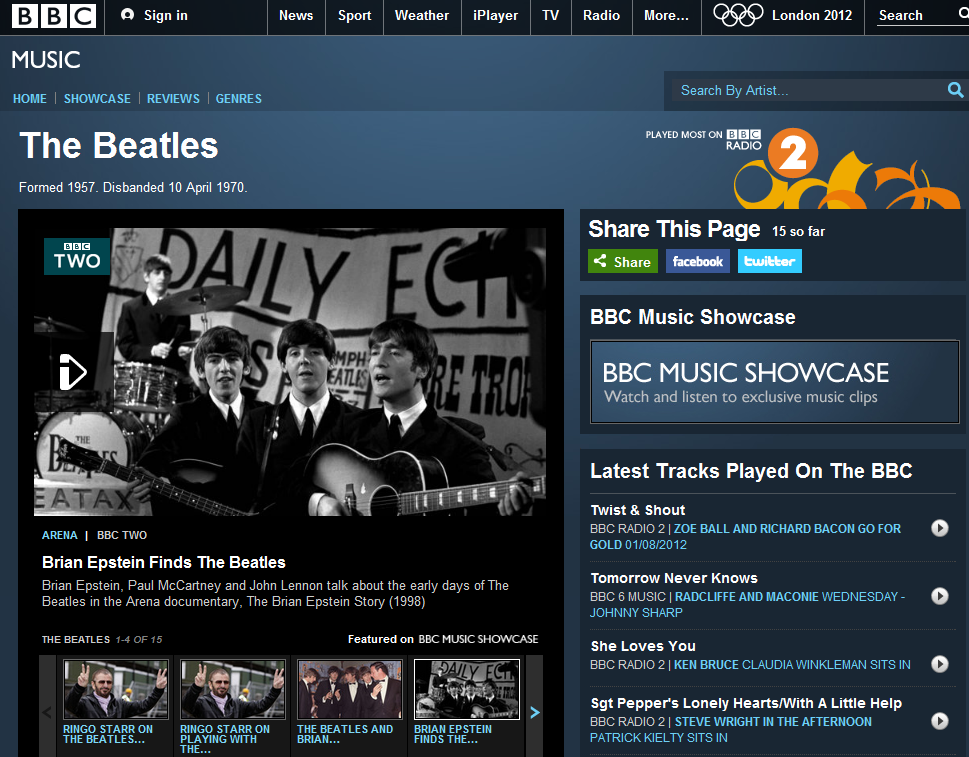 66
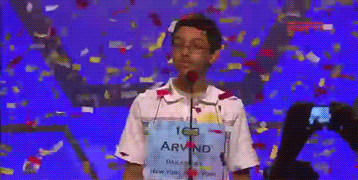 only problem is few people are using the data …
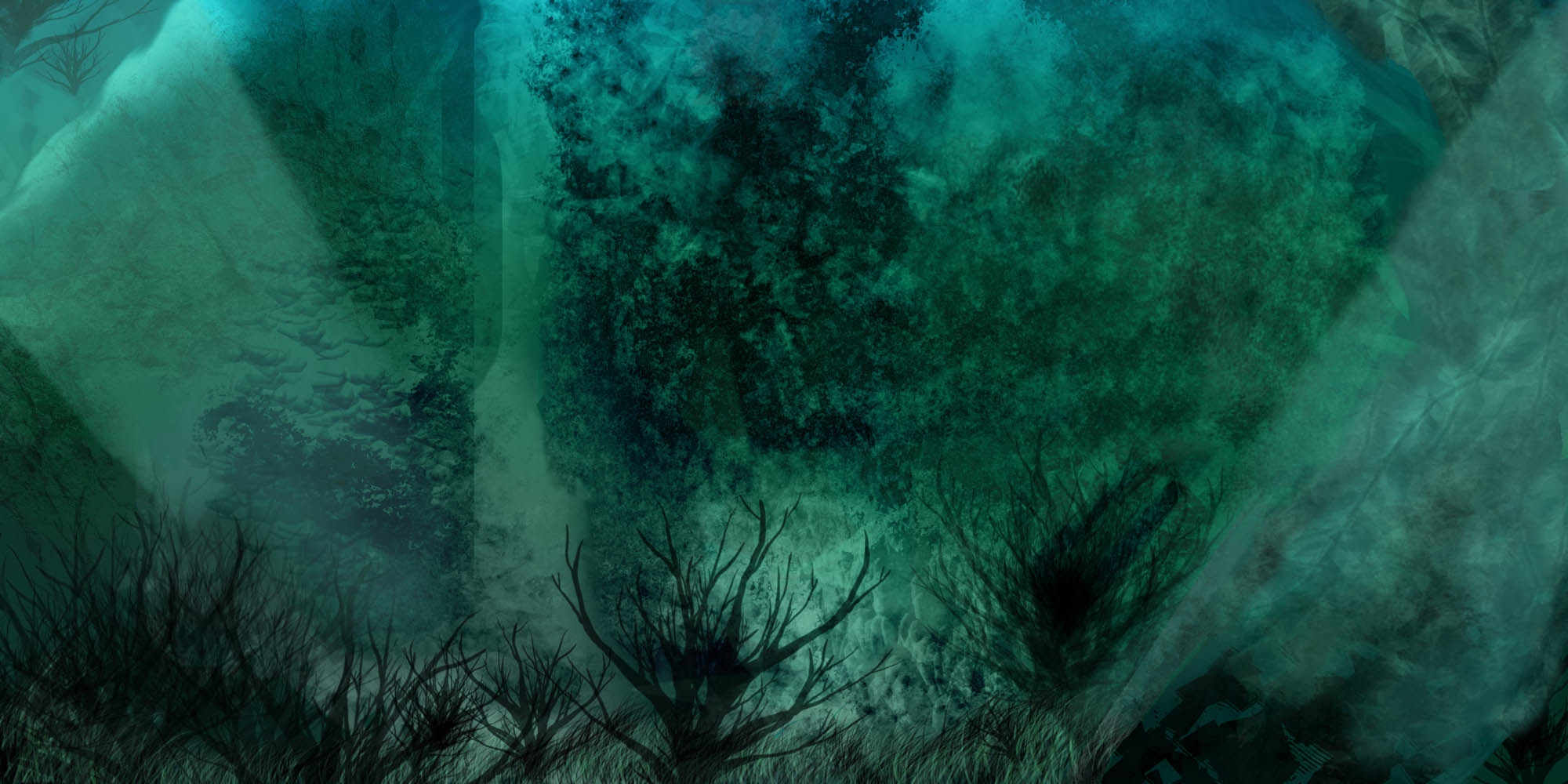 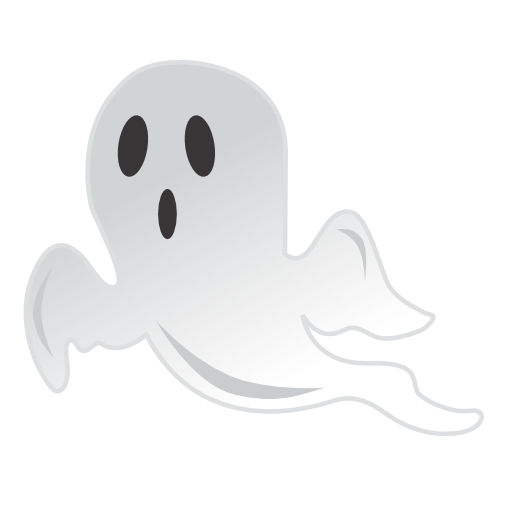 ENTERING UNKNOWN TERRITORY:OPEN RESEARCH QUESTIONS!
catch number 1:INTEGRATION
Need for Integration
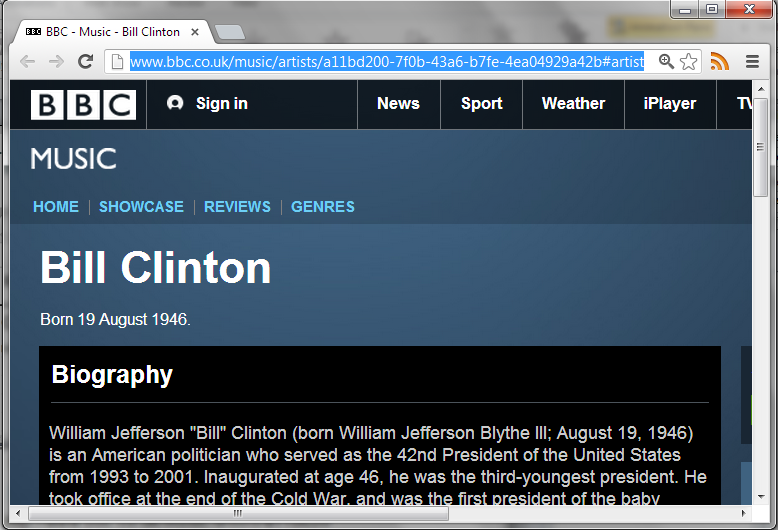 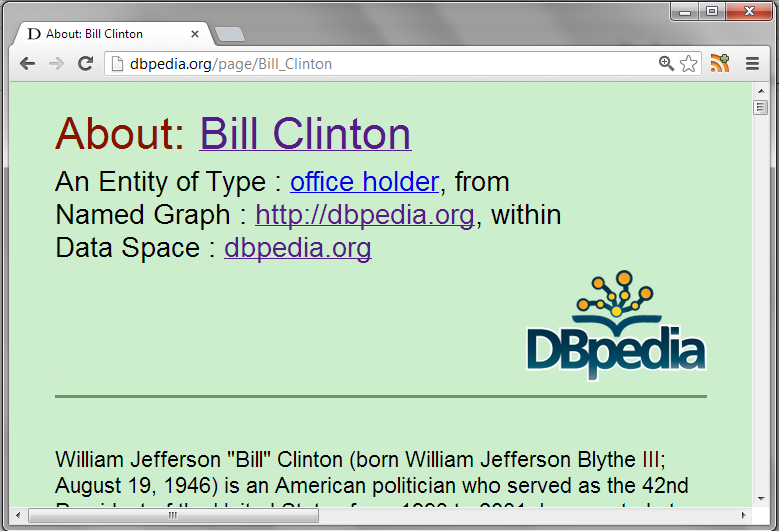 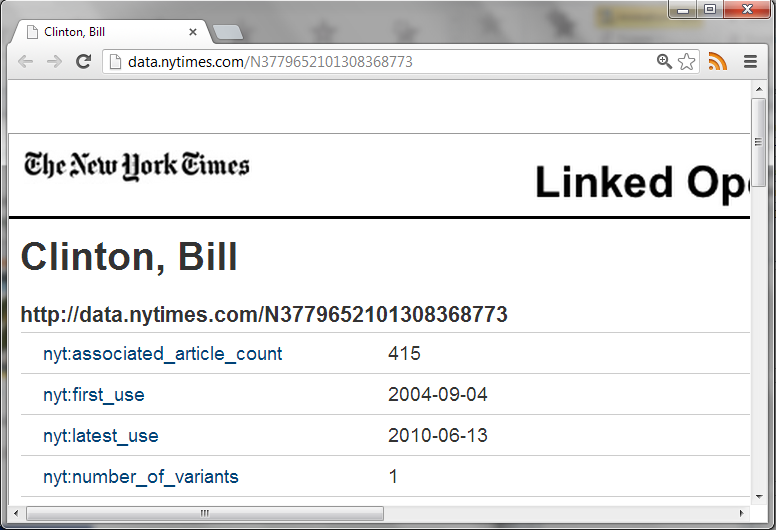 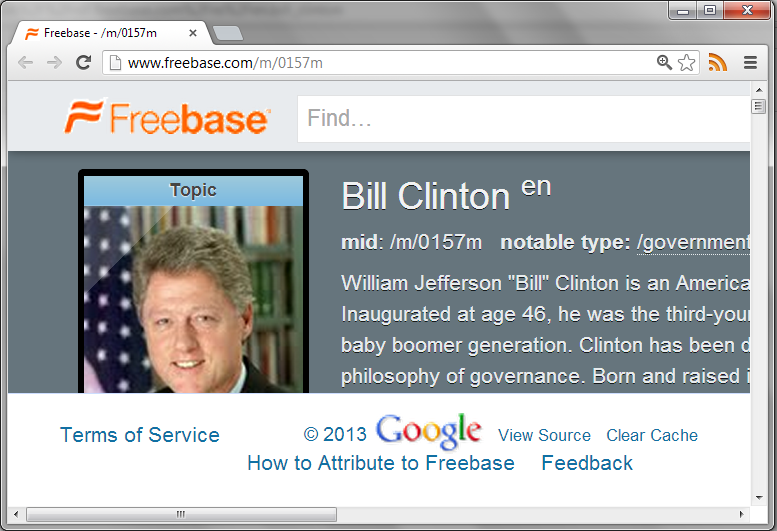 http://dbpedia.org/resource/Bill_Clinton
http://rdf.freebase.com/ns/en.bill_clinton
http://data.nytimes.com/clinton_bill_per
http://www.bbc.co.uk/music/artists/…
How could OWL help here?
owl:sameAs
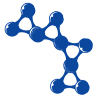 A (Hypothetical) Integration Example
SELECT ?a (COUNT(DISTINCT ?p2) AS ?c)
FROM NAMED …
WHERE {
   ?p1 ex:cites ?p2 .
   GRAPH :dblp { ?p1 a :Paper . ?p2 a :Paper }
   ?p1 ex:writtenBy ?a . ?a ex:basedIn wiki:Chile .
   NOT EXISTS { 
     ?p1 ex:writtenBy ?b . ?p2 ex:writtenBy ?b .
   }
} GROUP BY ?a ORDER BY DESC(?c)
What is this query asking?
Find the top cited authors based in Chile, only including papers from DBLP, excluding self-citations from the count.
A (Hypothetical) Integration Example
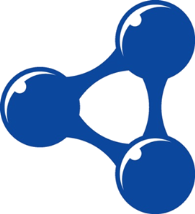 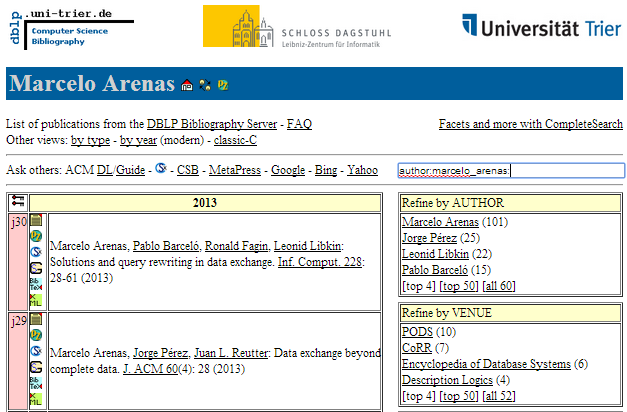 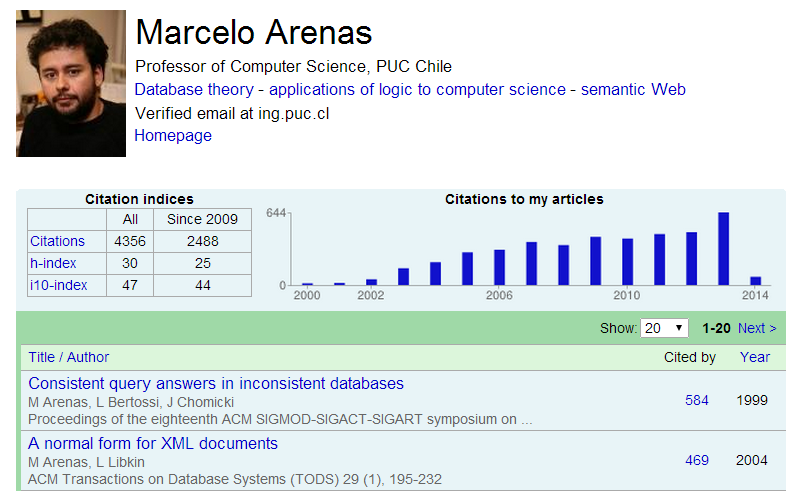 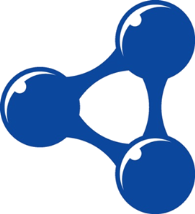 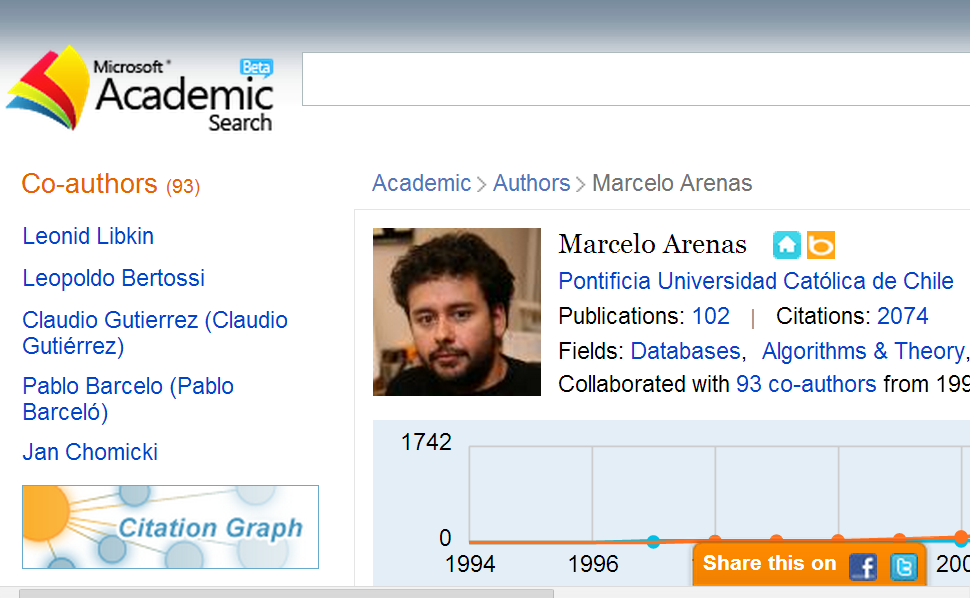 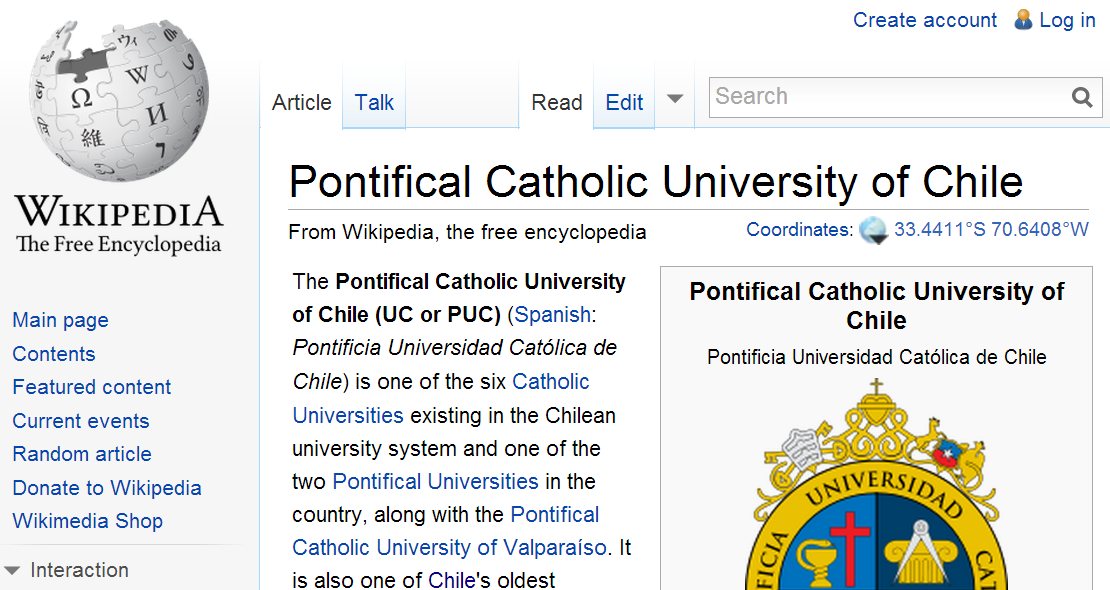 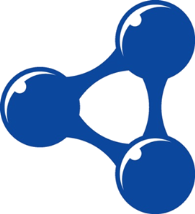 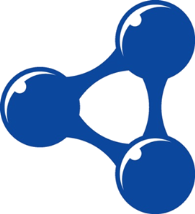 A (Hypothetical) Integration Example
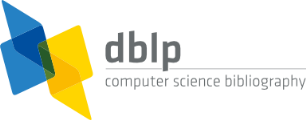 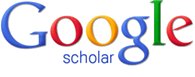 gs:J_Pérez
dblp:Article
107
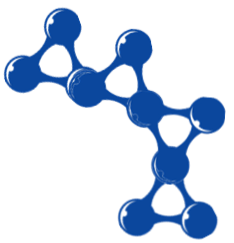 author
author
citedBy
type
dblp:PerezAG10
gs:SchemaMap
gs:nSPARQL
citedBy
writtenBy
30
author
hIndex
dblp:ArenasM
gs:M_Arenas
4,356
citations
mas:Databases
mas:Arenas,_M
wiki:Chile
field
name
affiliation
cites
country
wiki:PCUC
mas:PUC
Marcelo Arenas
2,074
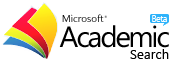 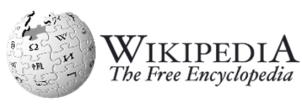 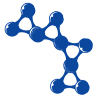 A (Hypothetical) Integration Example
gs:J_Pérez
dblp:Article
107
author
author
citedBy
type
gs:SchemaMap
dblp:PerezAG10
gs:nSPARQL
citedBy
writtenBy
30
author
hIndex
gs:M_Arenas
dblp:ArenasM
4,356
citations
mas:Databases
mas:Arenas,_M
wiki:Chile
field
name
affiliation
cites
country
mas:PUC
wiki:PCUC
Marcelo Arenas
2,074
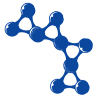 A (Hypothetical) Integration Example
gs:J_Pérez
dblp:Article
107
author
citedBy
author
type
gs:nSPARQL
dblp:PerezAG10
gs:SchemaMap
citedBy
writtenBy
30
author
hIndex
gs:M_Arenas
dblp:ArenasM
4,356
citations
mas:Databases
mas:Arenas,_M
wiki:Chile
field
name
affiliation
cites
country
mas:PUC
wiki:PCUC
Marcelo Arenas
2,074
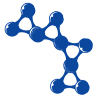 Semantic Web: Tackling Heterogeneity
gs:J_Pérez
dblp:Article
107
author
citedBy
author
type
gs:nSPARQL
dblp:PerezAG10
gs:SchemaMap
citedBy
30
author
writtenBy
hIndex
gs:M_Arenas
mas:Arenas,_M
dblp:ArenasM
4,356
citations
mas:Databases
field
wiki:Chile
name
affiliation
cites
country
mas:PUC
wiki:PCUC
Marcelo Arenas
2,074
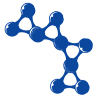 A (Hypothetical) Integration Example
gs:J_Pérez
dblp:Article
107
author
citedBy
author
type
gs:nSPARQL
dblp:PerezAG10
gs:SchemaMap
citedBy
30
author
writtenBy
hIndex
gs:M_Arenas
mas:Arenas,_M
dblp:ArenasM
4,356
citations
mas:Databases
field
wiki:Chile
affiliation
name
country
cites
mas:PUC
wiki:PCUC
Marcelo Arenas
2,074
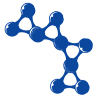 A (Hypothetical) Integration Example
…
…
gs:J_Pérez
mas:Perez,_J
dblp:PérezJ001
…
…
dblp:Article
107
author
citedBy
author
type
gs:nSPARQL
dblp:PerezAG10
gs:SchemaMap
citedBy
30
author
writtenBy
hIndex
gs:M_Arenas
mas:Arenas,_M
dblp:ArenasM
4,356
citations
mas:Databases
field
wiki:Chile
affiliation
name
country
cites
mas:PUC
wiki:PCUC
Marcelo Arenas
2,074
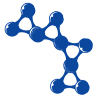 A (Hypothetical) Integration Example
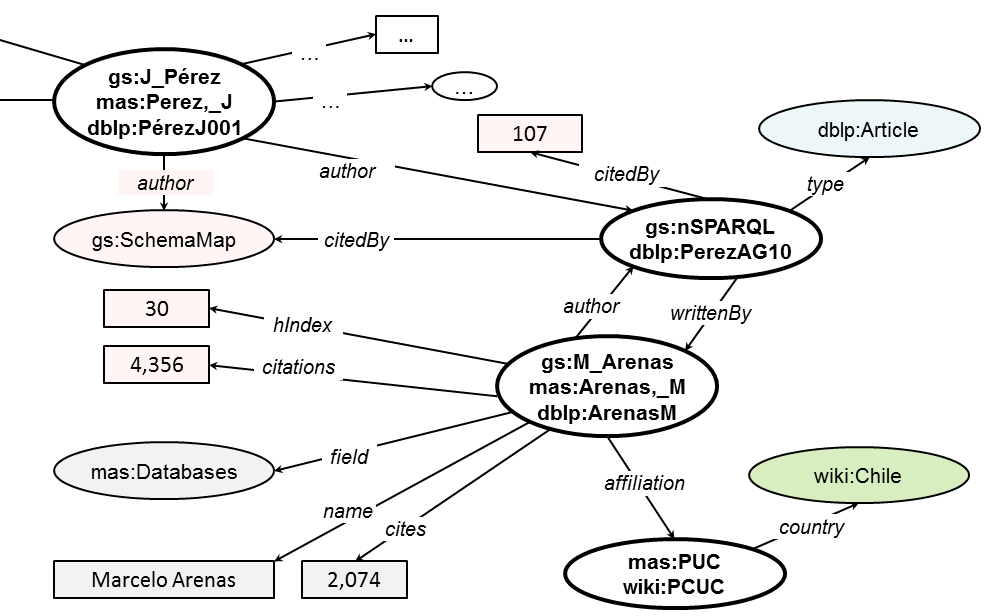 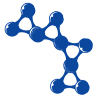 A (Hypothetical) Integration Example
SELECT ?a (COUNT(DISTINCT ?p2) AS ?c)
FROM NAMED …
WHERE {
   ?p1 ex:citedBy ?p2 .
   GRAPH :dblp { ?p1 a :Paper . ?p2 a :Paper }
   ?p1 ex:writtenBy ?a . ?a ex:basedIn wiki:Chile .
   NOT EXISTS { 
     ?p1 ex:writtenBy ?b . ?p2 ex:writtenBy ?b .
   }
} GROUP BY ?a ORDER BY DESC(?c)
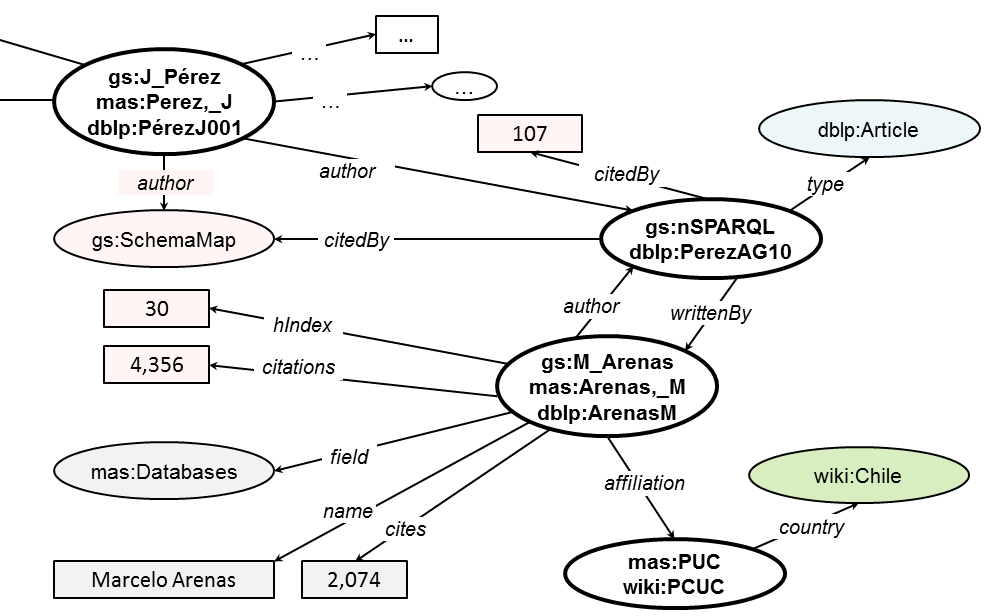 A (Hypothetical) Integration Example
SELECT ?a (COUNT(DISTINCT ?p2) AS ?c)
FROM NAMED …
WHERE {
   ?p1 ex:citedBy ?p2 .
   GRAPH :dblp { ?p1 a :Paper . ?p2 a :Paper }
   ?p1 ex:writtenBy ?a . ?a ex:basedIn wiki:Chile .
   NOT EXISTS { 
     ?p1 ex:writtenBy ?b . ?p2 ex:writtenBy ?b .
   }
} GROUP BY ?a ORDER BY DESC(?c)
dblp:Article
type
gs:nSPARQL
dblp:PerezAG10
dblp:Paper
type
Article ⊑ Paper
dblp:Article rdfs:subClassOf dblp:Paper .
A (Hypothetical) Integration Example
SELECT ?a (COUNT(DISTINCT ?p2) AS ?c)
FROM NAMED …
WHERE {
   ?p1 ex:citedBy ?p2 .
   GRAPH :dblp { ?p1 a :Paper . ?p2 a :Paper }
   ?p1 ex:writtenBy ?a . ?a ex:basedIn wiki:Chile .
   NOT EXISTS { 
     ?p1 ex:writtenBy ?b . ?p2 ex:writtenBy ?b .
   }
} GROUP BY ?a ORDER BY DESC(?c)
gs:J_Pérez
writtenBy
author
author
writtenBy
gs:nSPARQL
dblp:PerezAG10
gs:SchemaMap
author ≡ writtenBy − 
ex:author owl:inverseOf ex:writtenBy .
A (Hypothetical) Integration Example
SELECT ?a (COUNT(DISTINCT ?p2) AS ?c)
FROM NAMED …
WHERE {
   ?p1 ex:citedBy ?p2 .
   GRAPH :dblp { ?p1 a :Paper . ?p2 a :Paper }
   ?p1 ex:writtenBy ?a . ?a ex:basedIn wiki:Chile .
   NOT EXISTS { 
     ?p1 ex:writtenBy ?b . ?p2 ex:writtenBy ?b .
   }
} GROUP BY ?a ORDER BY DESC(?c)
gs:nSPARQL
dblp:PerezAG10
writtenBy
gs:M_Arenas
mas:Arenas,_M
dblp:ArenasM
basedIn
wiki:Chile
affiliation
country
mas:PUC
wiki:PCUC
affiliation ○ country ⊑ basedIn 
ex:basedIn owl:propertyChainAxiom( ex:affilition ex:country)
A (Hypothetical) Integration Example
SELECT ?a (COUNT(DISTINCT ?p2) AS ?c)
FROM NAMED …
WHERE {
   ?p1 ex:citedBy ?p2 .
   GRAPH :dblp { ?p1 a :Paper . ?p2 a :Paper }
   ?p1 ex:writtenBy ?a . ?a ex:basedIn wiki:Chile .
   NOT EXISTS { 
     ?p1 ex:writtenBy ?b . ?p2 ex:writtenBy ?b .
   }
} GROUP BY ?a ORDER BY DESC(?c)
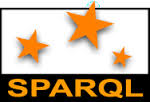 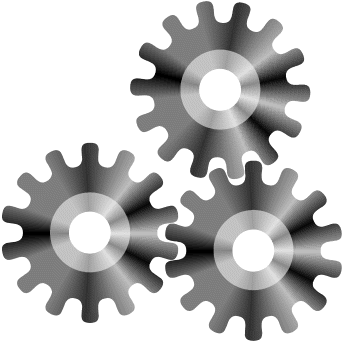 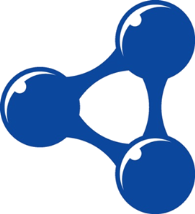 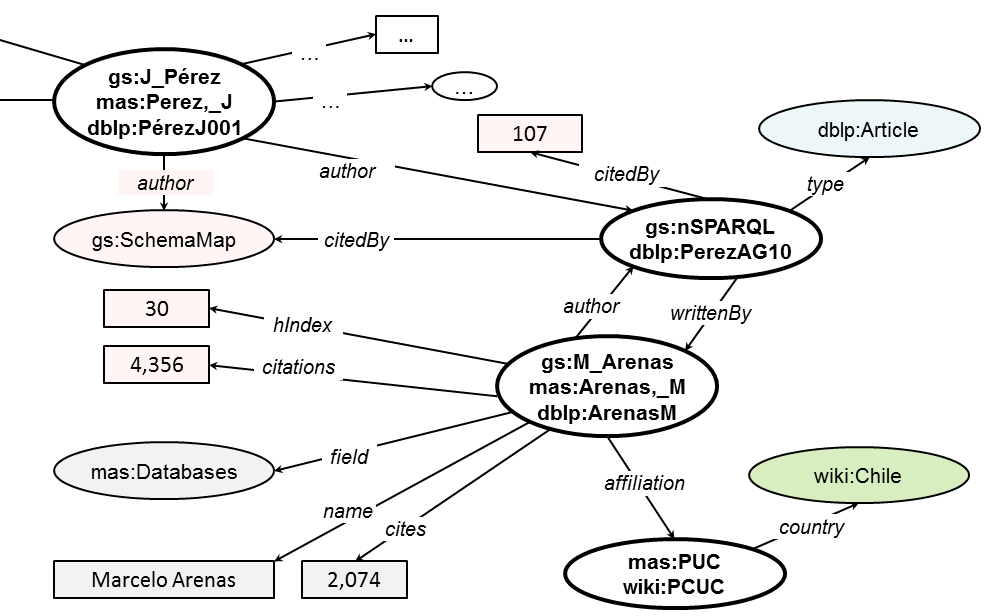 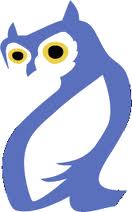 Article ⊑ Paper
author ≡ writtenBy −
affiliation ○ country ⊑ basedIn
Not clear yet how to do this!
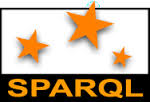 Not clear how to do reasoning on the Web!
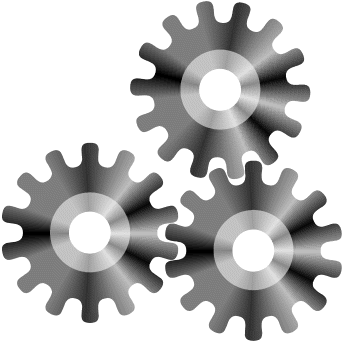 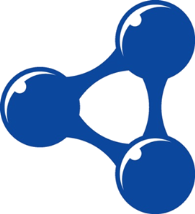 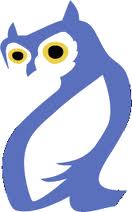 Side Note: Fact or Fiction?
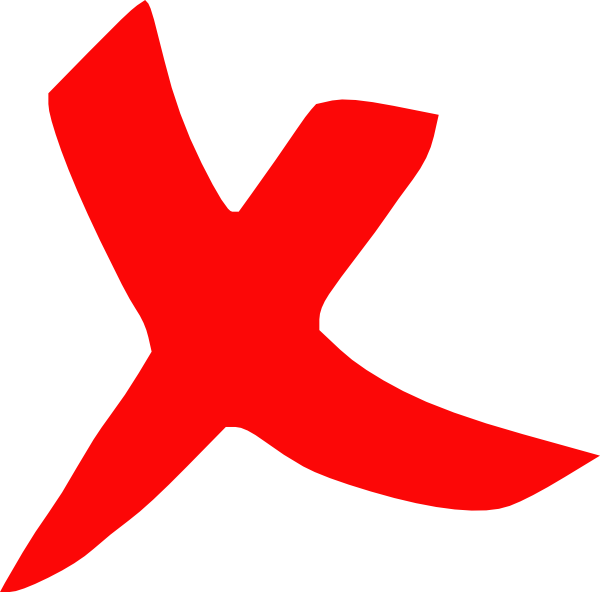 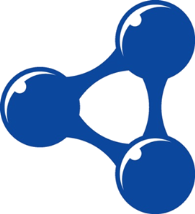 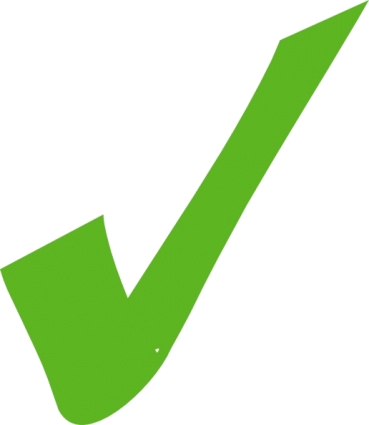 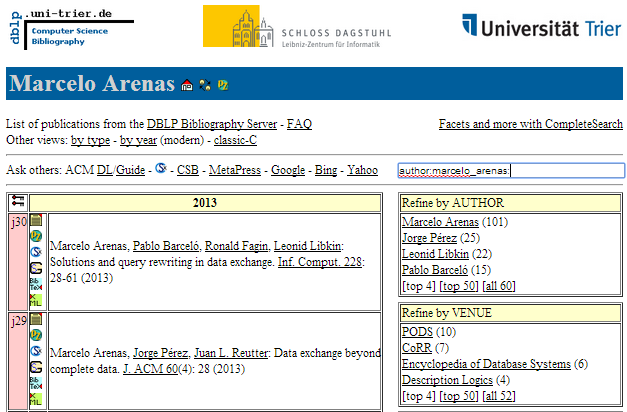 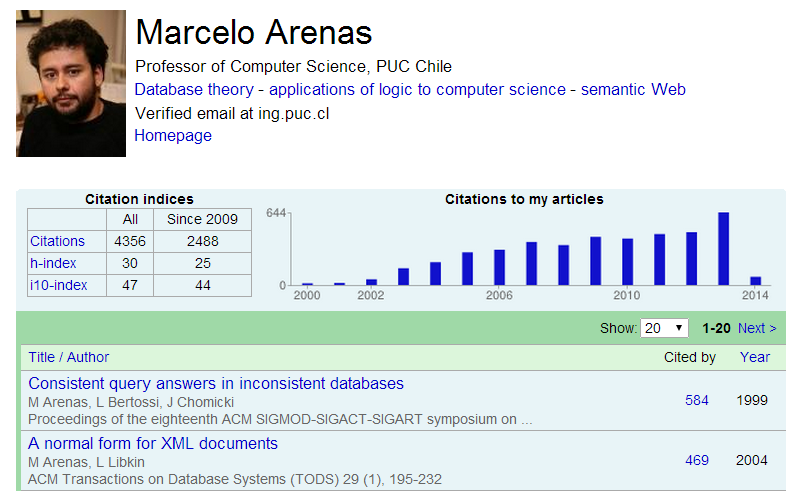 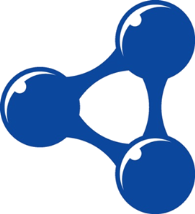 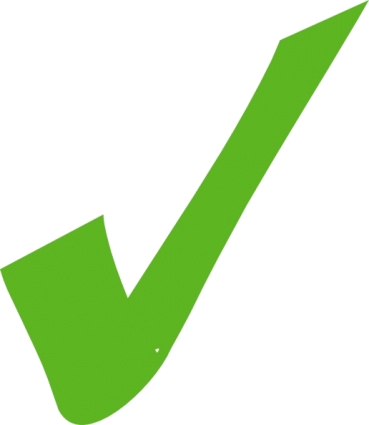 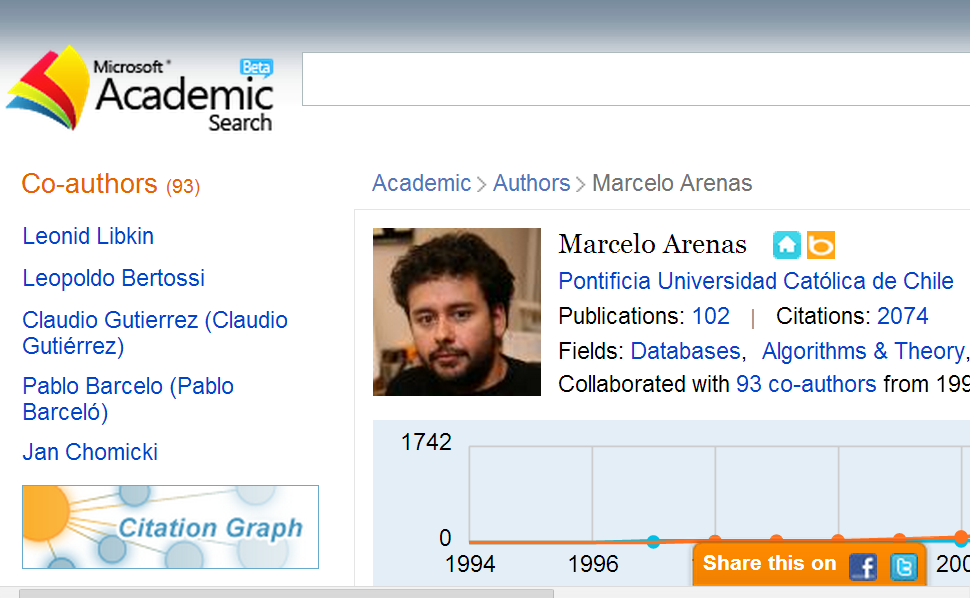 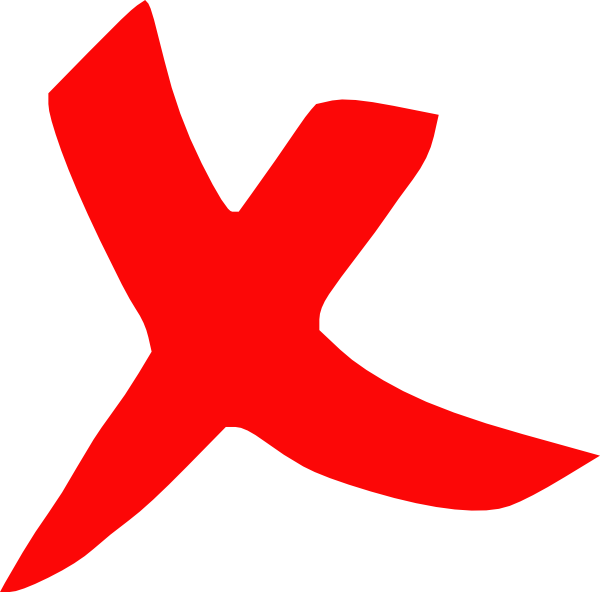 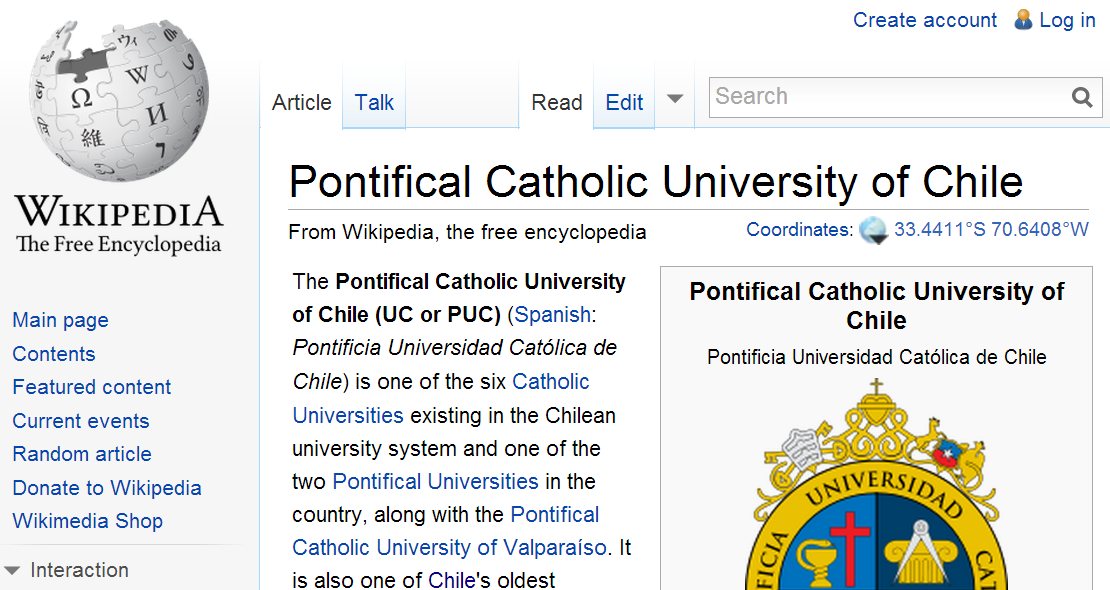 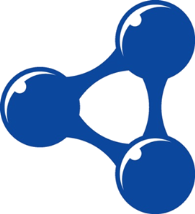 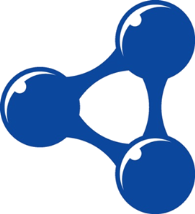 BIG CATCH NUMBER 2:DATA ACCESS
Access Methods
Client has a request/query Q
Server has a dataset D
Client issues Q to server
Server computes and returns response Q(D)
D
Q
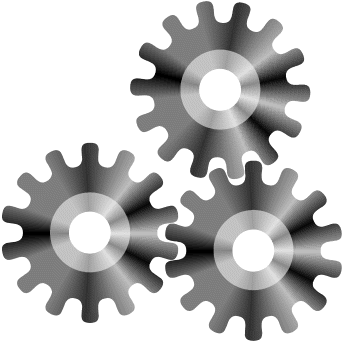 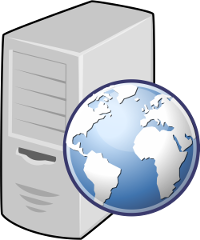 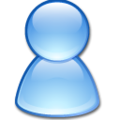 HTTP
Q(D)
Access Methods
Q
D
D
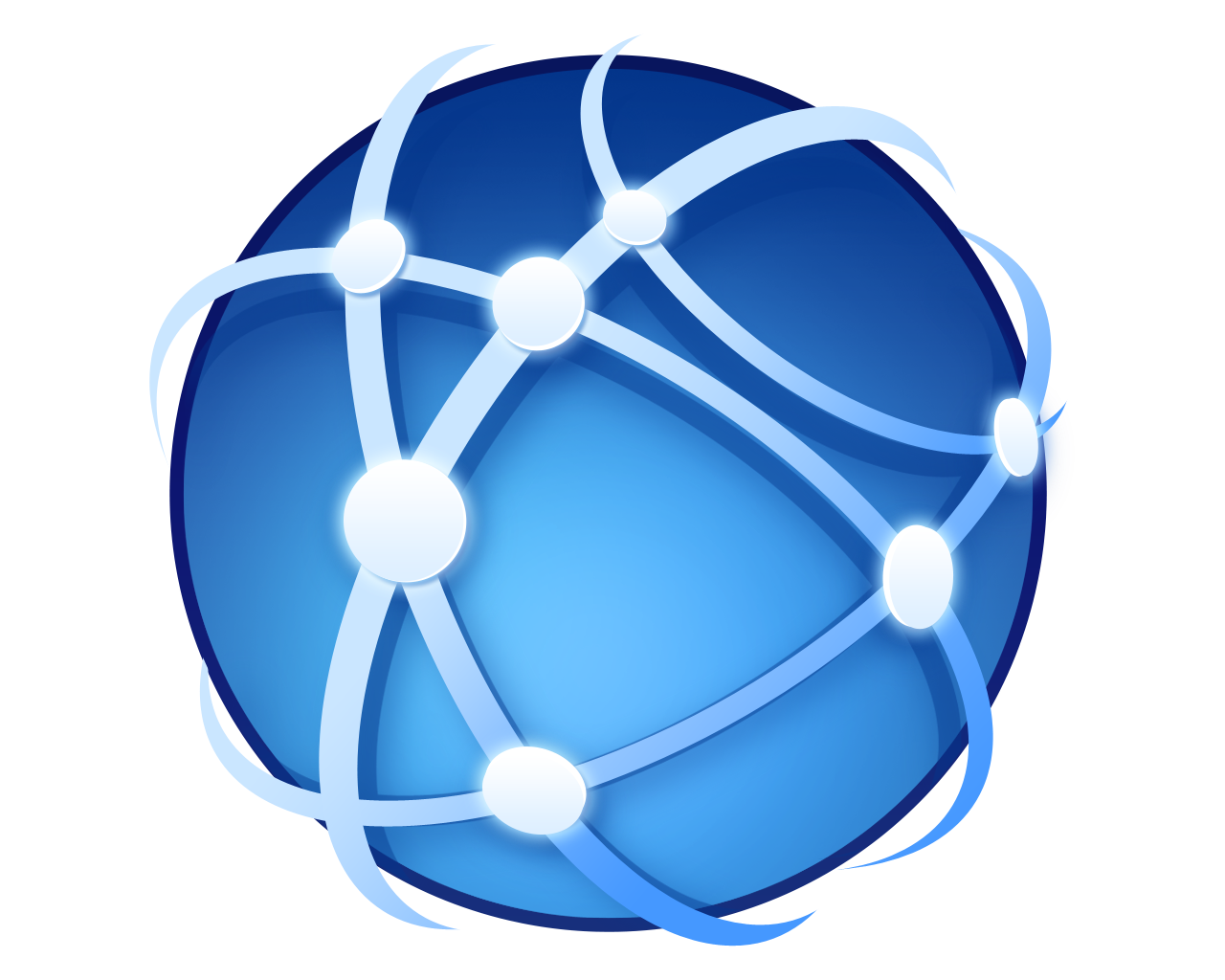 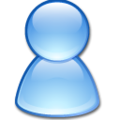 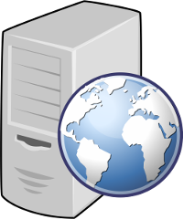 Q
D
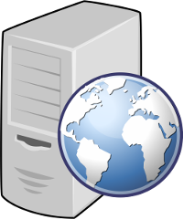 Q
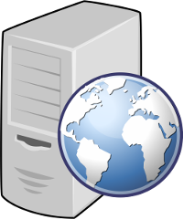 D
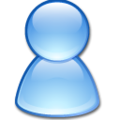 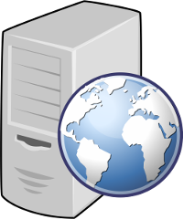 Q
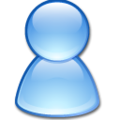 Multiple clients / multiple servers (blurred)
Remote, decentralised, uncoordinated
Web scale
Linked Data Access Methods
Dereferencing:
Look up a URI, get an RDF document
Dumps:
Get all data in an archive
SPARQL Queries:
Send a query, get the answers
Dereferencing (what is it?)
Q = “http://dbpedia.org/resource/Columbia”
Q(D) =
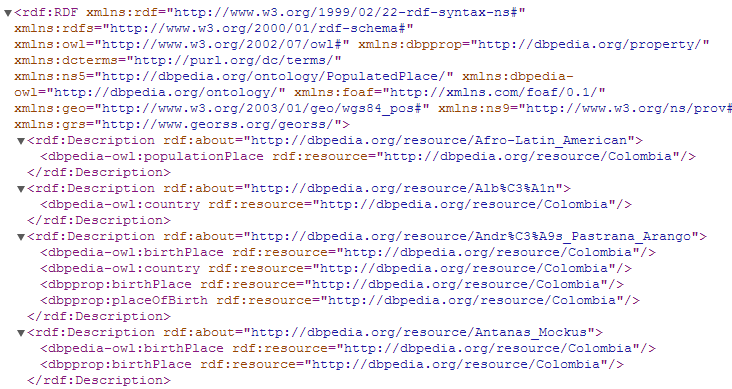 Dereferencing (what’s wrong with it?)
Responses vary from server to server
local triples where URI is subject (83%) vs.
local triples where URI is subject or object (55%)
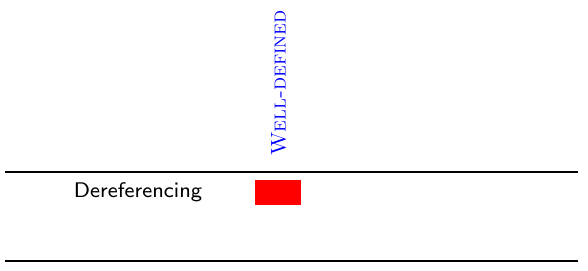 Well-defined: For a given Q and D, clients and servers agree on what Q(D) should be.
Dereferencing (what’s wrong with it?)
Very coarse:
Give me all capitals of South American countries.
Dereference documents for all country URIs
See which ones are in South America, throw away rest
Throw away triples other than capitals
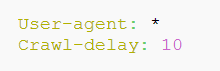 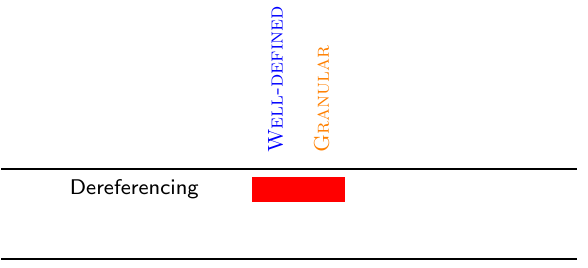 Granular: The language for Q allows the client to be specific so as to avoid wasting bandwidth
Dereferencing (what’s wrong with it?)
No pagination:
Give me some information about Italy.
Load document with 100,000 triples
Throw away 99,900 triples the user won’t read
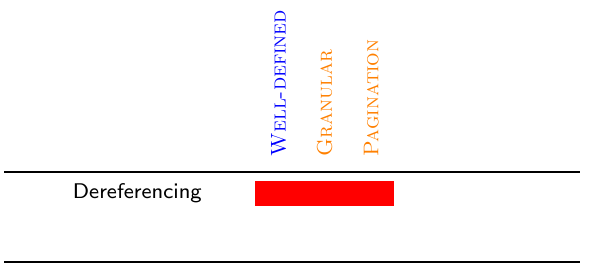 Pagination: A large response Q(D) can be split into chunks
Dumps (what are they?)
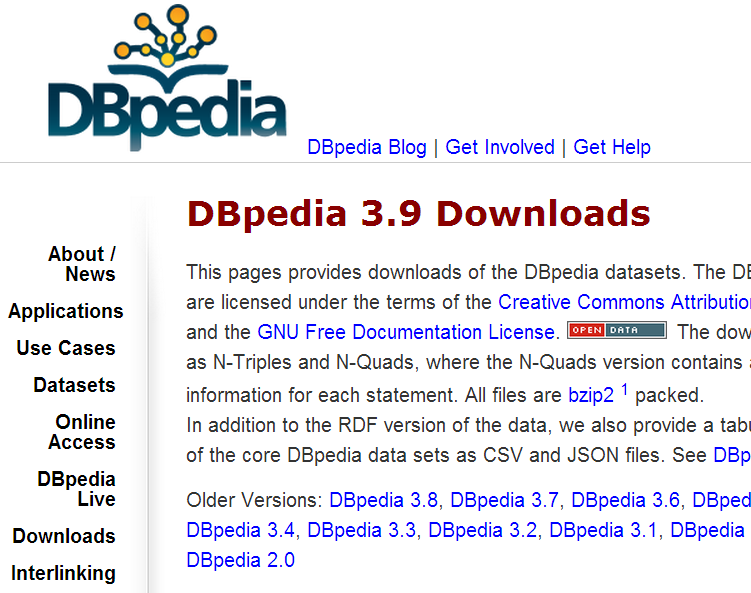 Dumps (what’s wrong with them?)
15× compression for RDF achievable
But same weaknesses as for deref. still apply
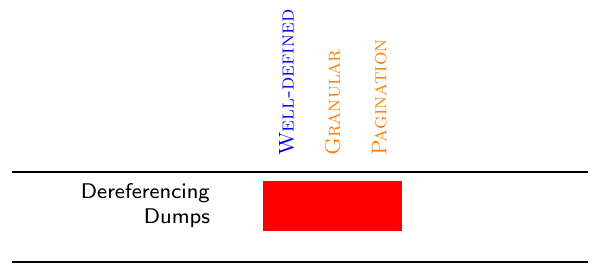 Dumps (what’s wrong with them?)
15× compression for RDF achievable
But same weaknesses as for deref. still apply
Also, no standard access methods:
Various compressions and formats
Linked through generic HTML
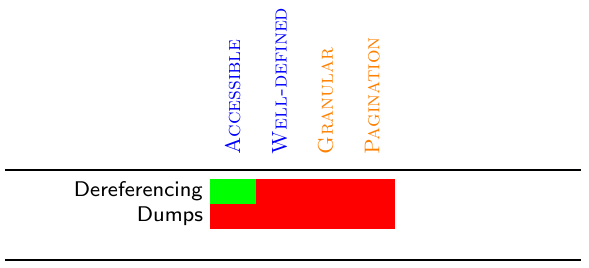 Accessible: The protocol and formats are defined for automatic access by software agents
SPARQL (what is it?)
Q = 




Q(D) =
PREFIX dbo: <http://dbpedia.org/ontology/>
...

SELECT ?capital
WHERE {
 ?s a dbo:Country ; dbp:capital ?c ;
    dcterms:subject category:Countries_in_South_America .
 ?c rdfs:label ?capital . FILTER (lang(?capital)="en")
}
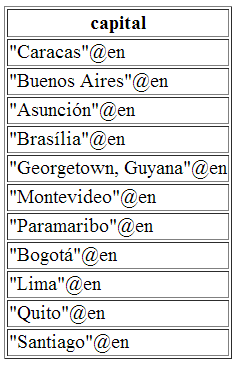 SPARQL (to the rescue?)
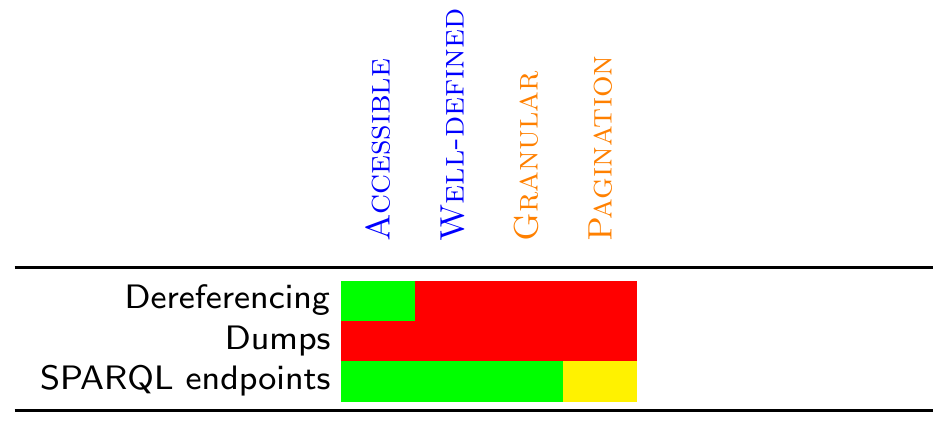 SPARQL (what’s wrong with it?)
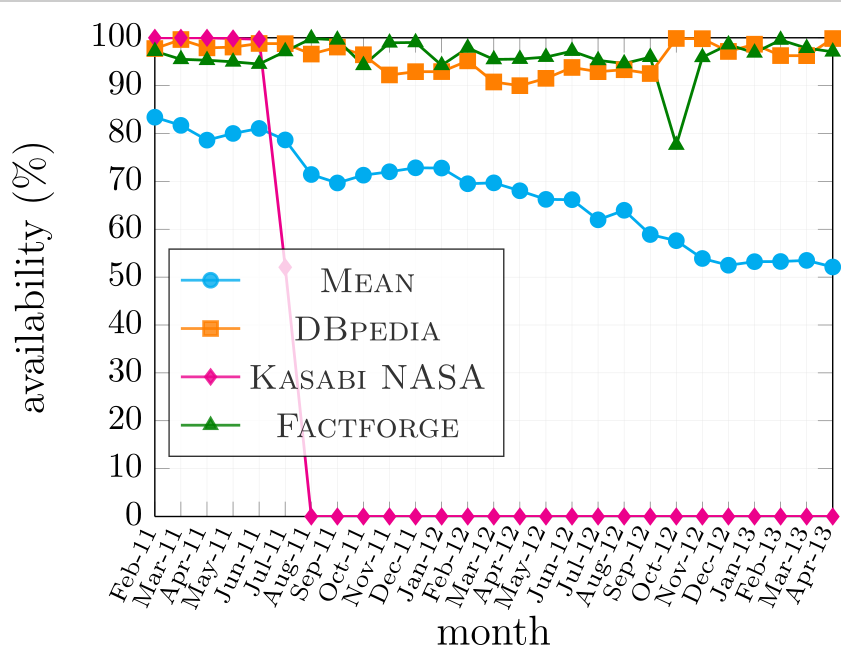 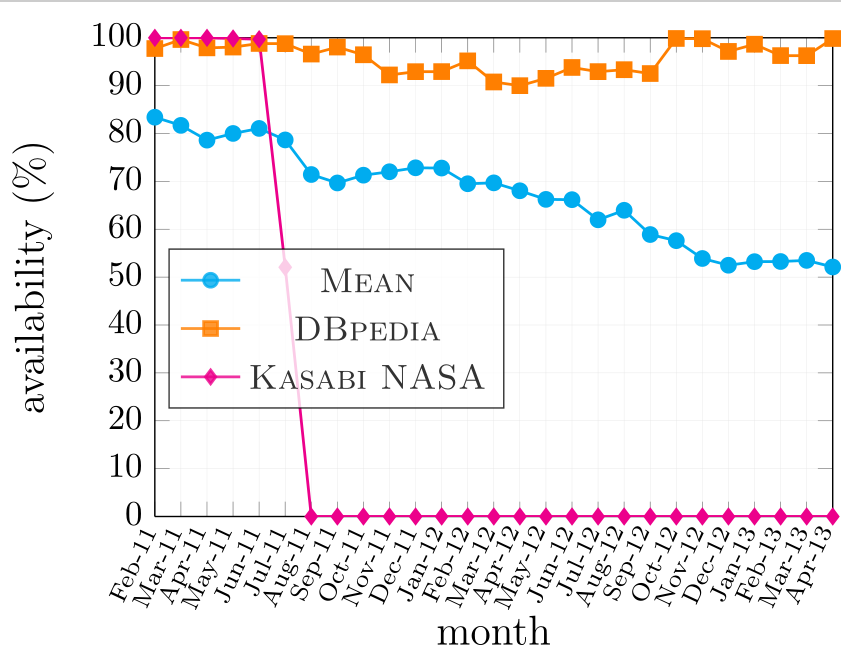 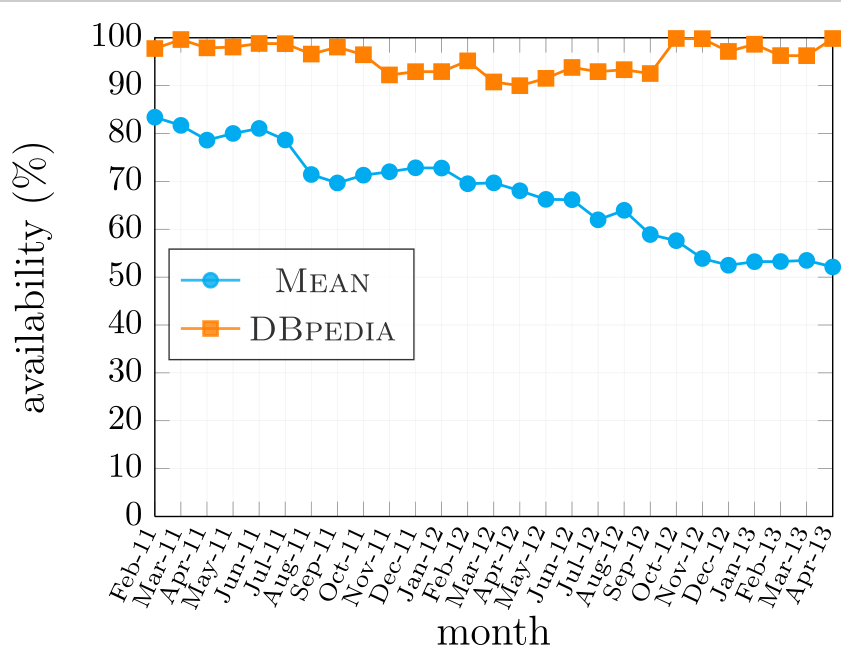 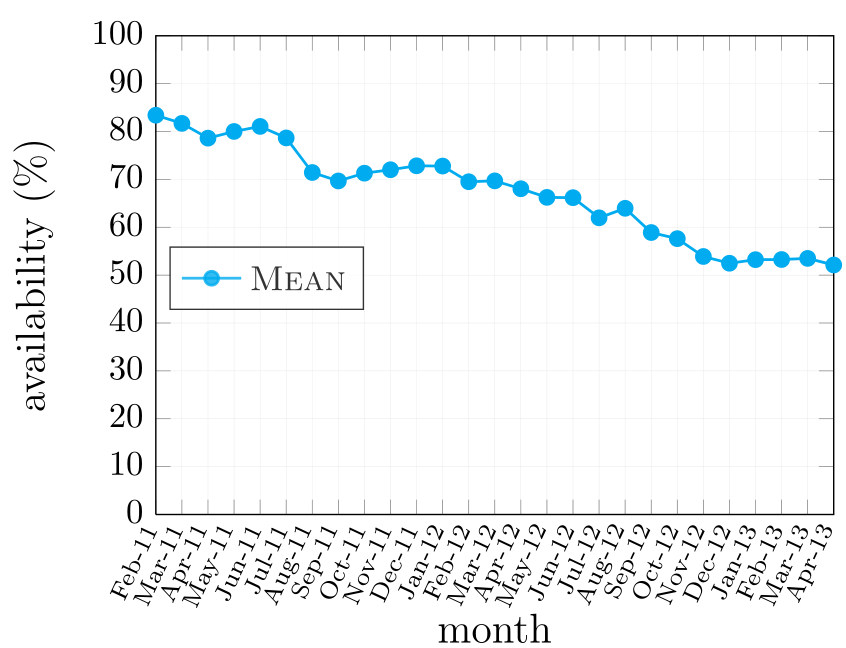 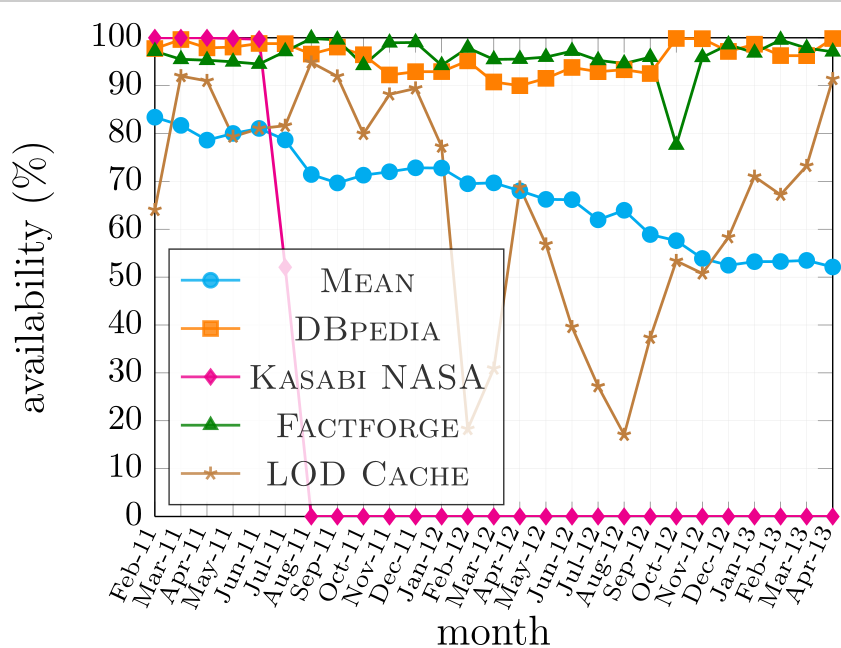 SPARQL (what’s wrong with it?)
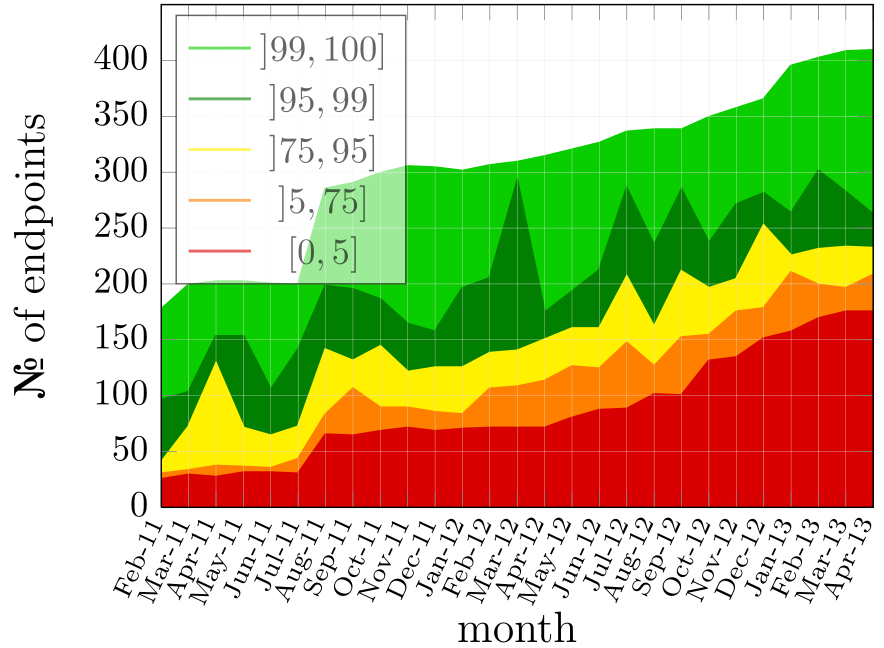 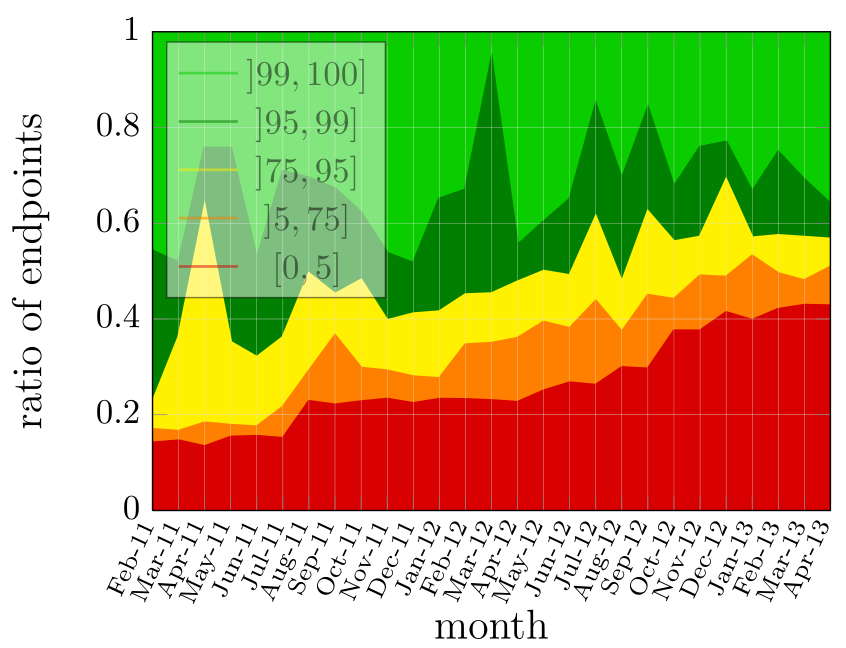 SPARQL (what’s wrong with it?)
Simple Protocol and RDF Query Language
SPARQL evaluation: PSpace-complete
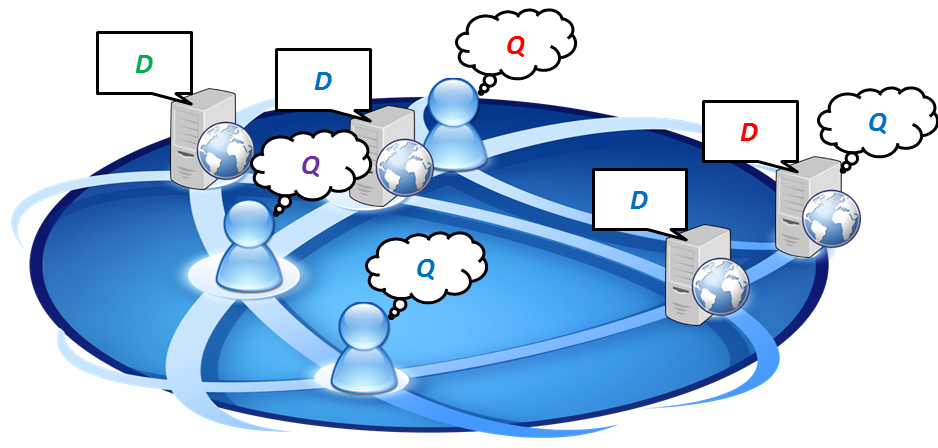 SPARQL (what’s wrong with it?)
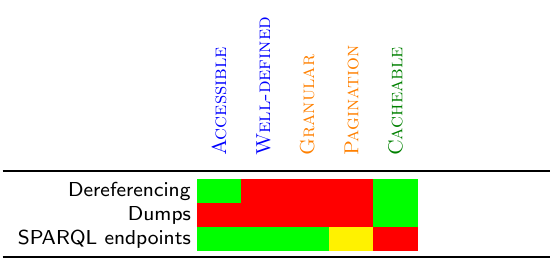 Cacheable: Common requests can be cached and re-used. Queries can be anticipated.
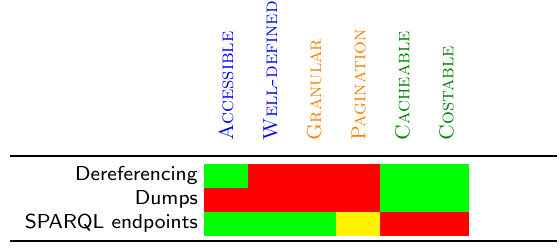 Costable: The cost of processing a query can be anticipated before  actual processing.
SPARQL (what’s wrong with it?)
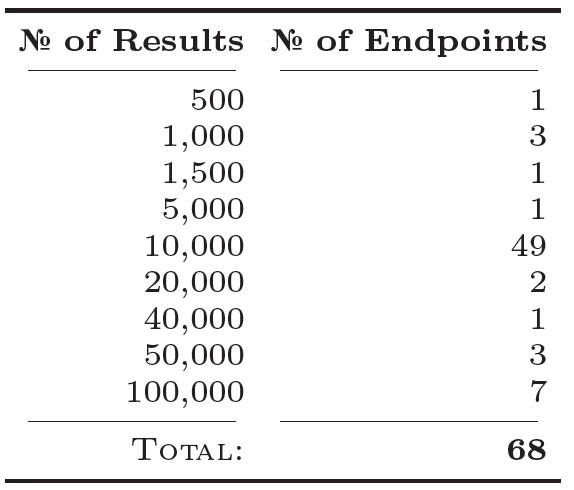 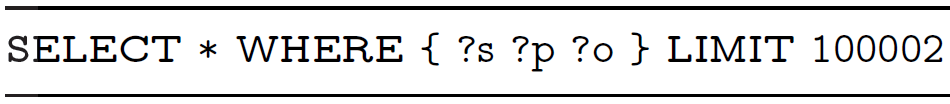 SPARQL (what’s wrong with it?)
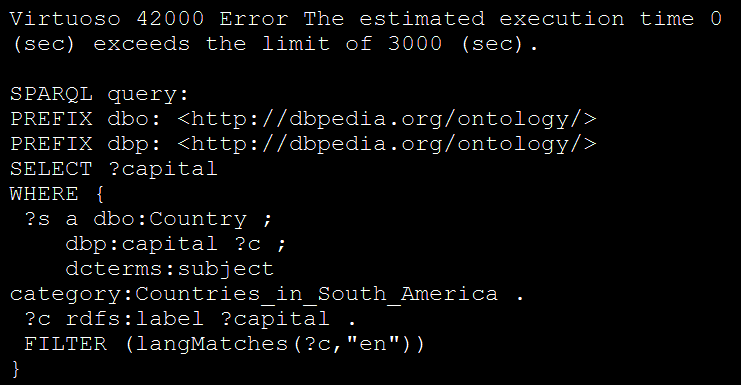 SPARQL (what’s wrong with it?)
Simple Protocol And RDF Query Language
Protocol always expects a perfect answer
No support for partial results, timeouts, exception handling, pagination …
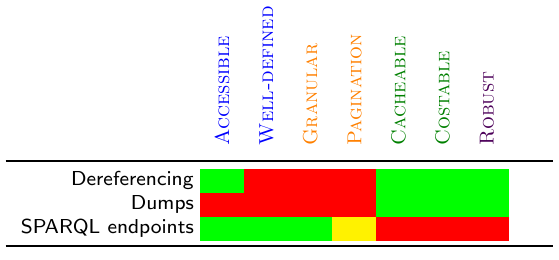 Robust: Access method can gracefully handle error cases and provide Quality of Service
SPARQL (what’s wrong with it?)
D is a black-box for the user
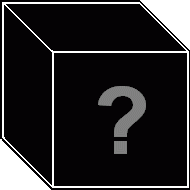 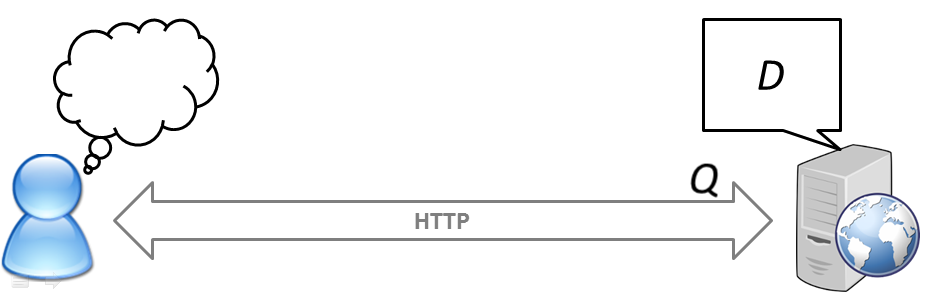 SPARQL (what’s wrong with it?)
Q = 


Q(D) =
PREFIX dbo: <http://dbpedia.org/ontology/>
SELECT (COUNT(?c) as ?count)
WHERE {
  ?c a dbo:Country .
}
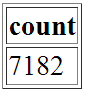 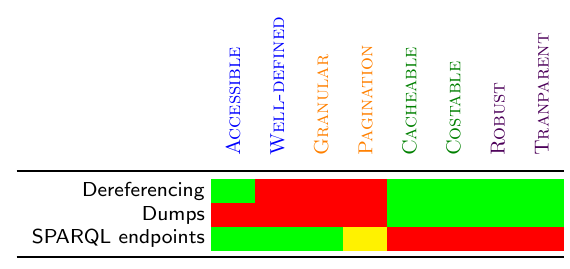 Transparent: The client can determine if a dataset D is relevant and the service sufficient.
Problem Categories
Standardised
Bandwidth-efficient
Server-processing-efficient
Usable by client
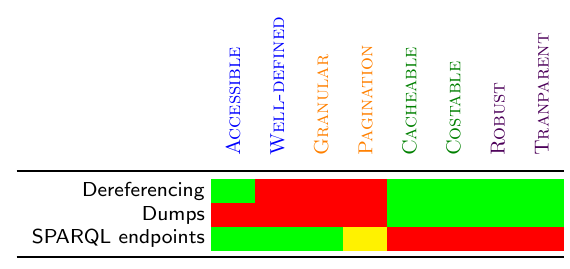 Data Access: Open Problem
Data access methods crucial
Access = Protocol + Query Language
But current ones don’t work
→ need something else (or multiple things?)
Open question:
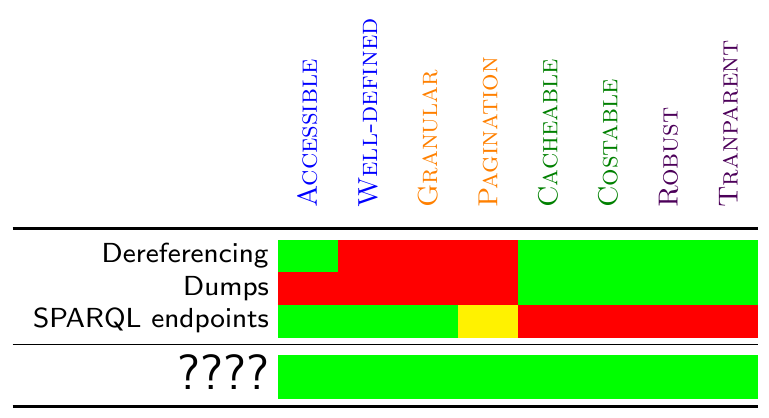 BIG CATCH NUMBER 3:Data quality
Can’t trust everything you read on the Web
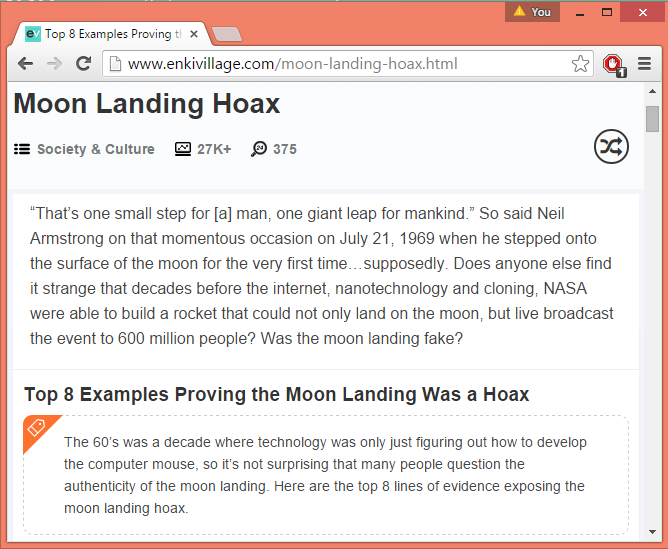 Automatic Integration possible …
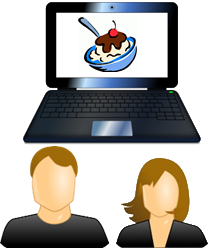 Galway
Galway
Tesco
outlet
product
livesIn
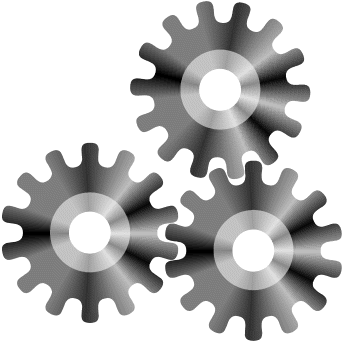 livesIn
EatMeDriedDates
Jen
contains
allergyInfo
allergy
weightInKg
priceInEuro
type
DriedDates
Gluten
Coeliac
0.227
2.49
ingredient
DriedDates
BlackTea
Soda
ingredient
ingredient
ingredient
StickyToffeePudding
DessertRecipe
type
Automatic Integration possible …
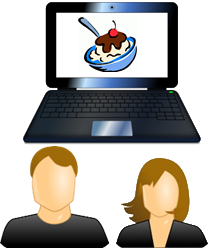 Galway
Galway
Tesco
outlet
product
livesIn
EatMeDriedDates
Jen
contains
allergyInfo
weightInKg
priceInEuro
type
DriedDates
Gluten
Coeliac
0.227
2.49
DriedDates
BlackTea
Soda
ingredient
ingredient
ingredient
StickyToffeePudding
DessertRecipe
type
Automatic Integration possible …
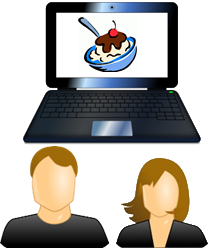 Galway
Galway
Tesco
outlet
product
livesIn
livesIn
lat
lat
long
long
EatMeDriedDates
Jen
−9.0
53.3
−9.0
53.3
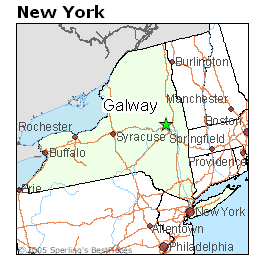 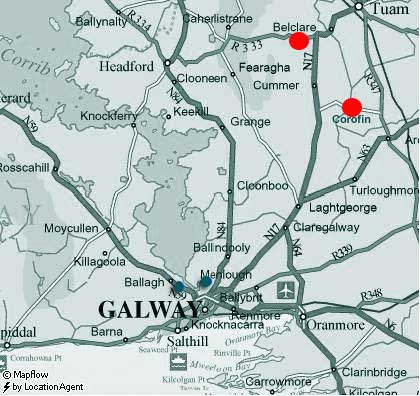 Automatic Integration possible …
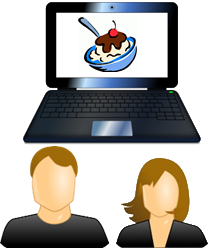 Galway
Galway
Tesco
outlet
product
livesIn
EatMeDriedDates
Jen
contains
allergyInfo
weightInKg
priceInEuro
type
DriedDates
Gluten
Coeliac
0.227
2.49
DriedDates
BlackTea
Soda
ingredient
ingredient
ingredient
StickyToffeePudding
DessertRecipe
type
Automatic Integration possible …
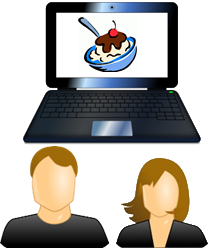 EatMeDriedDates
Jen
allergyInfo
allergy
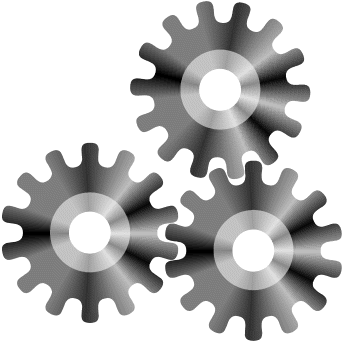 type
Gluten
Coeliac
Coeliac
Gluten
equivClass
hasValue
onProperty
allergy
Relationship between Coeliac and Gluten?
Coeliac(Jen)	 		[Jen is a Coeliac]
Coeliac ≡ ∃allergy.{Gluten}  	[a Coeliac has allergy to Gluten]
∴ allergy(Jen,Gluten) 	 	[Jen has allergy to Gluten]
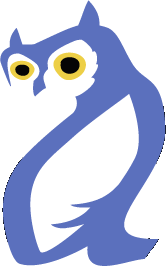 But not everything on the Web is true
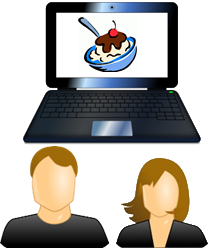 Beer
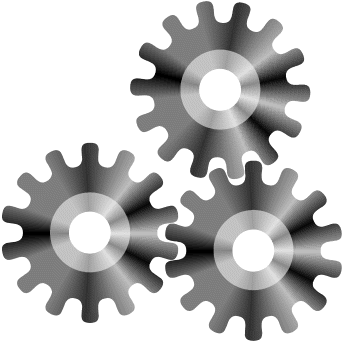 loves
EatMeDriedDates
Jen
allergyInfo
allergy
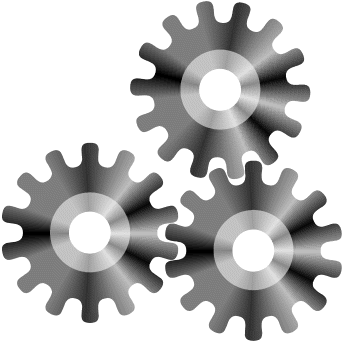 type
Gluten
Coeliac
Coeliac
Gluten
equivClass
hasValue
onProperty
allergy
Coeliac(Jen)	 		[Jen is a Coeliac]
Coeliac ≡ ∃allergy.{Gluten}  	[a Coeliac has allergy to Gluten]
∴ allergy(Jen,Gluten) 	 	[Jen has allergy to Gluten]
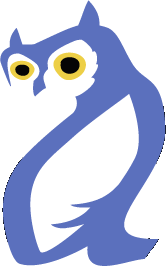 ACTUALLY THERE ARE LOTS OF OPEN ISSUES
Open Issues / Research Questions
How to efficiently access Linked Data?
How to automatically link datasets?
How to reason over Web data?
How to verify/measure quality?
How to deal with deceit?
How to make it all “easy to use”?
How best to model vocabularies for re-use?
How to convert legacy data to Linked Data?
...
None of these problems is a deal-breaker.
All of these problems are subject to research!
Solutions are being proposed!
RECAP
Linked Data
Four principles:
Use URIs (IRIs) to name things
Use HTTP URIs that can be looked up
Return RDF about that thing when looked up
Provide links in the RDF to other RDF documents

Identifying things, not documents:
Hash: use a fragment identifier
Slash: use a 303 See Other redirect
Linked Data
Linked Open Data:
Publishing Open Data as Linked Data

Many open issues:
How to integrate/link data
How to apply reasoning
How to access data efficiently
Dealing with data quality
…
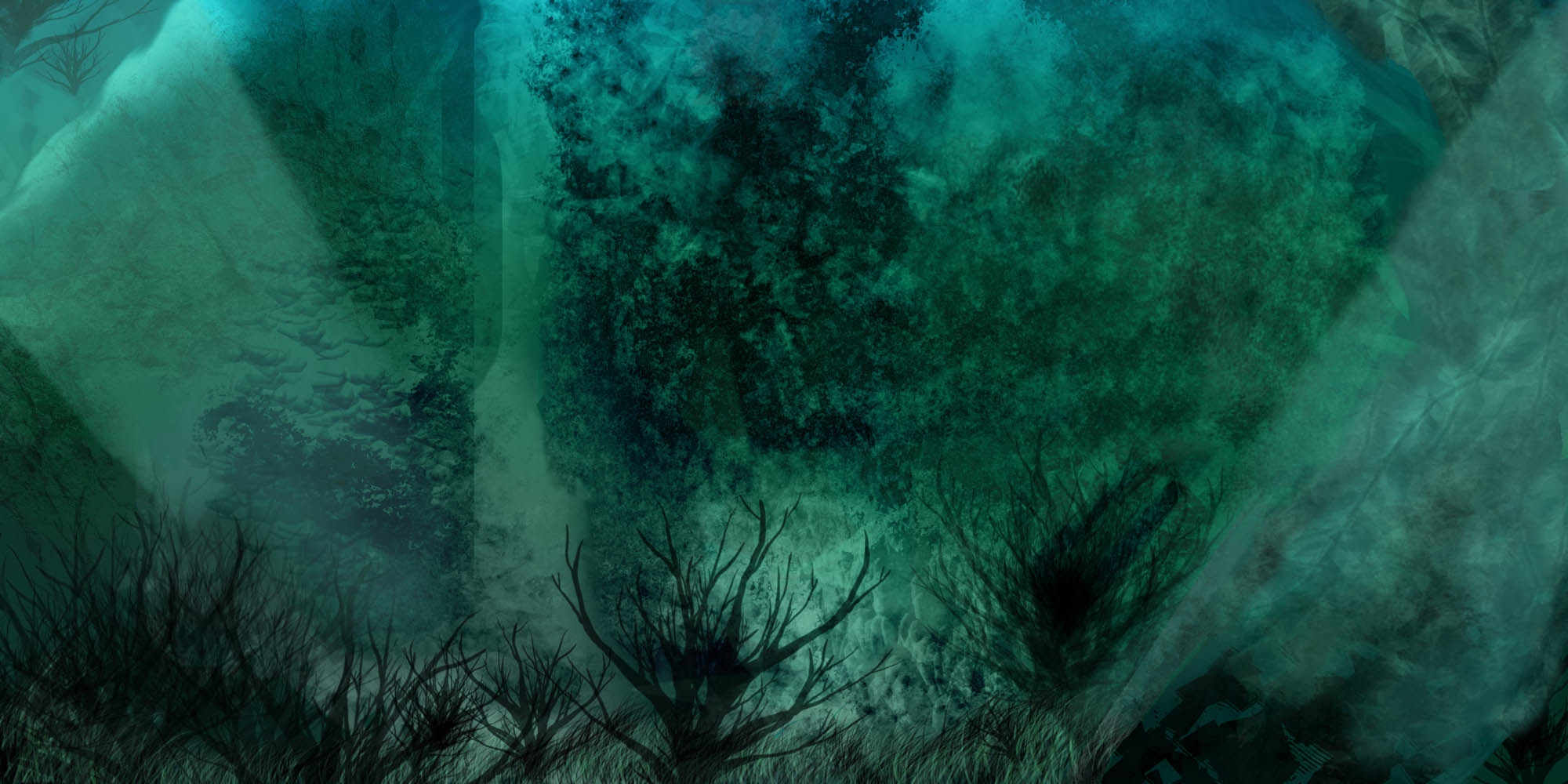 Structure of the course
Marking structure:
40% labs
25% project
5% reading group 
30% exam
Speculative Schedule  (NOT DEFINITE!)
Now: Week 10(1)
10(2): Lab
11(1): Reading Group / Project Preparation (maybe short lecture)
11(2): Lab
12(1): Reading Group Presentations
12(2): Project
13(1): Lecture or Project (not sure yet)
13(2): Project
14(1): Lecture or Project (not sure yet) 
14(2): Project Presentations 
15(1): Lecture (Recap/Revision)
15(2): Informal lab			(no marking week 15)
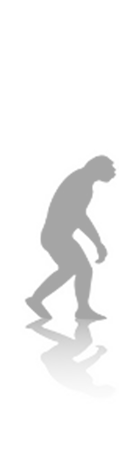 Questions?
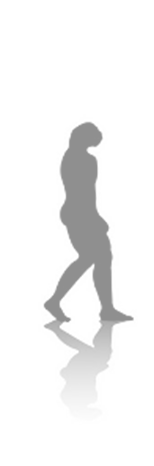 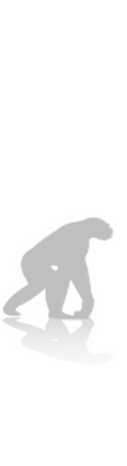 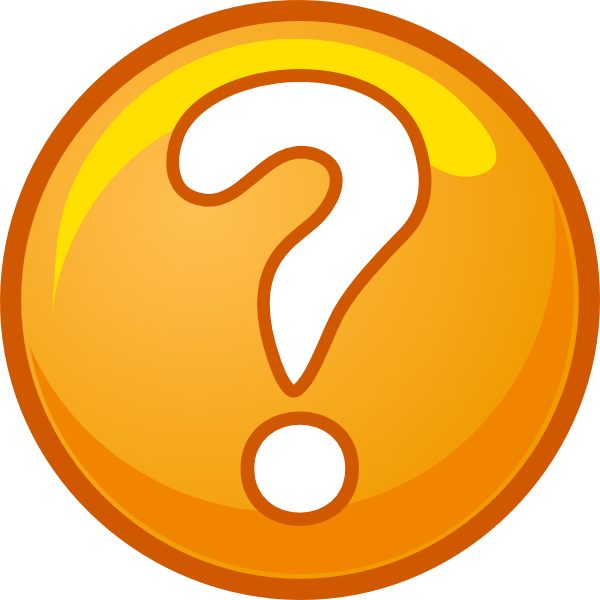 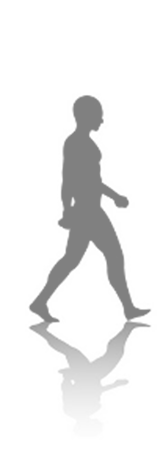 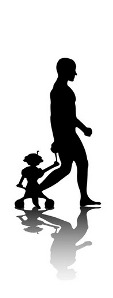